Математика
2 клас. Розділ 4. Додавання і віднімання двоцифрових чисел
Урок 58
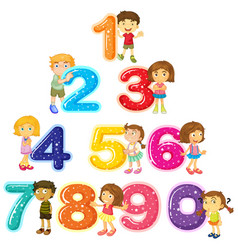 Віднімання двоцифрових чисел виду 83-46. Складання і розв’язування задач
Фігура -емоція
Подивись на геометричні фігури. Яка з них передає твою емоцію? Намалюй її в зошиті
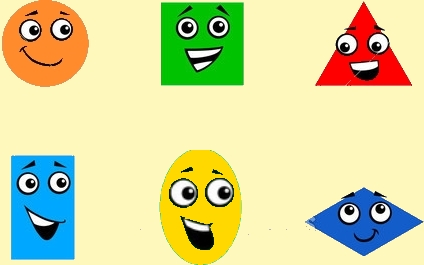 План уроку
Допоможи песику знайти свою сосиску
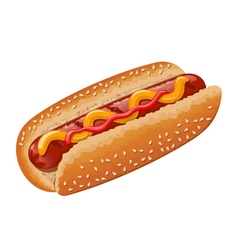 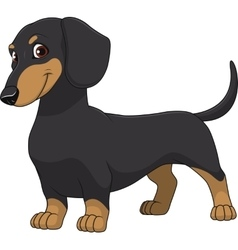 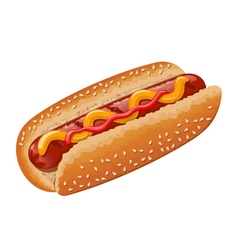 91
30
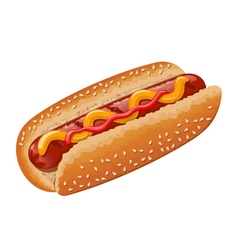 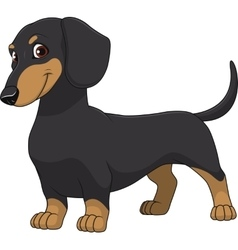 46
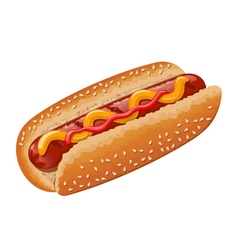 34-4
41
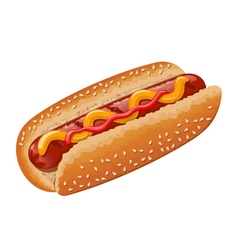 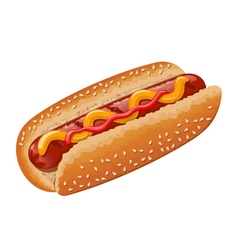 47
41+5
32
Допоможи песику знайти свою сосиску
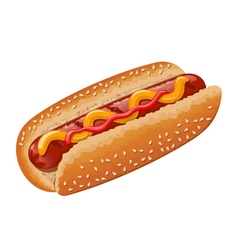 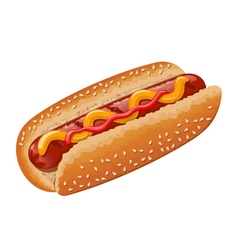 43
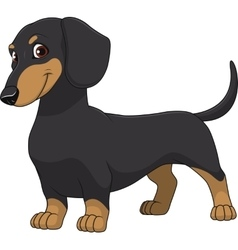 8
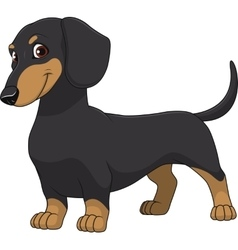 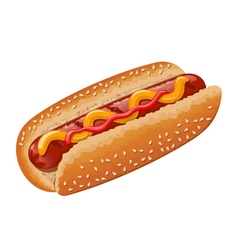 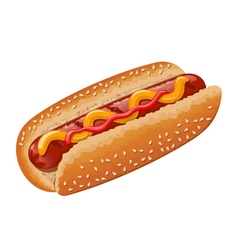 35
35
38-3
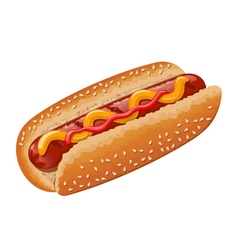 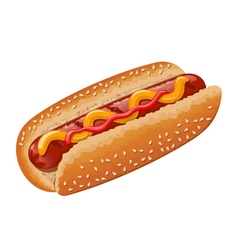 97-54
32
36
Обчисли тільки різниці
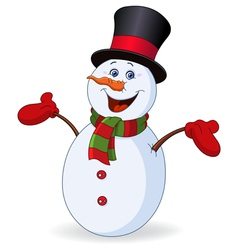 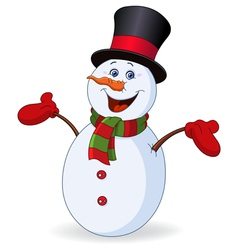 30+50 =
67-9 = 58
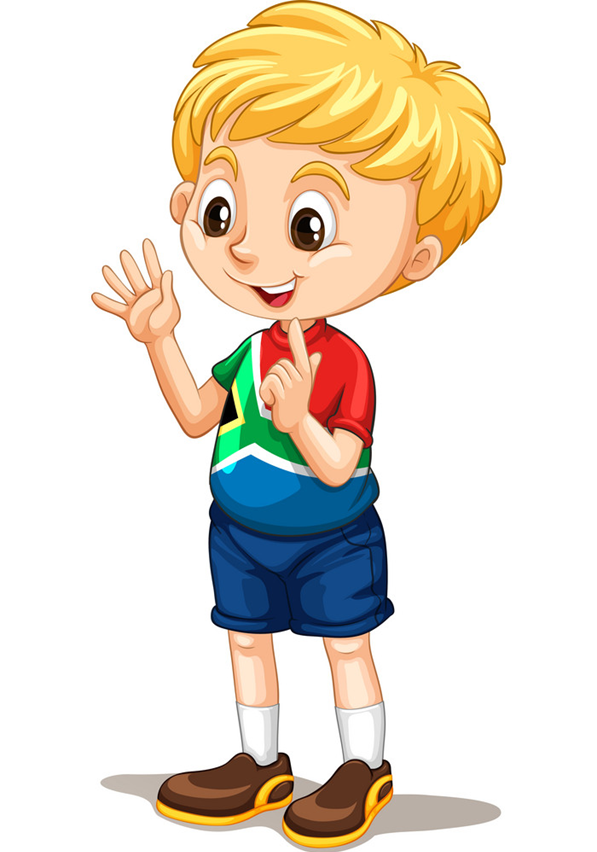 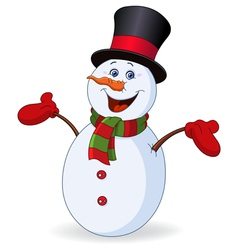 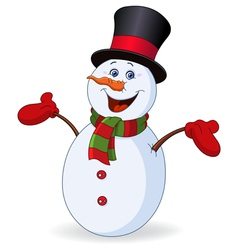 78-70 = 8
19-4 = 15
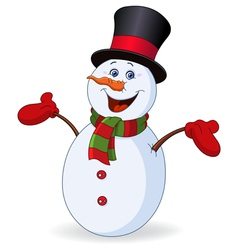 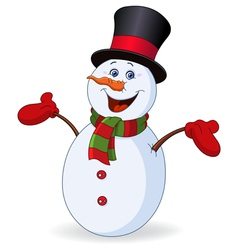 67+8 =
78 - 8 = 70
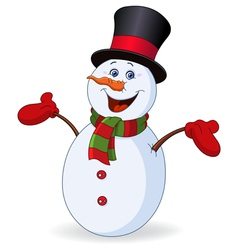 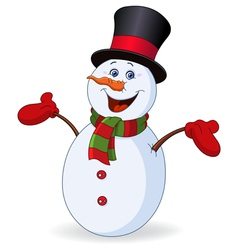 67-8 = 59
56-33  = 23
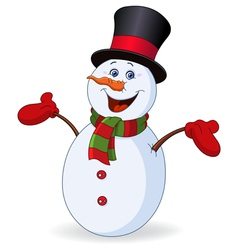 100-20= 80
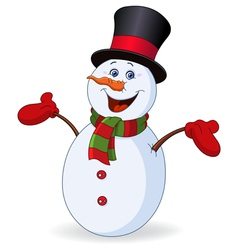 56+33 =
Назви найбільше число, яке є на циферблаті годинника.
12
Підручник.
Сторінка
77
За малюнком і записами поясни, як знаходили різницю чисел 83 і 46
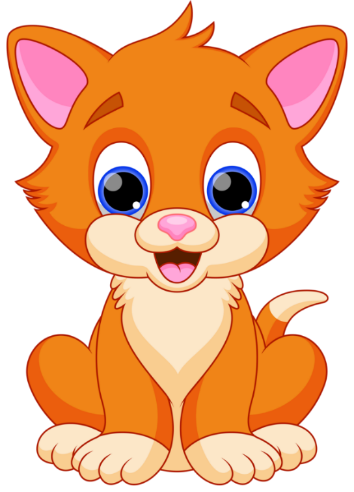 30 + (13 - 6) =
43 – 6 =
83 – 46 =
83 – 40 – 6 =
37
40    6
40    3
Підручник.
Сторінка
77
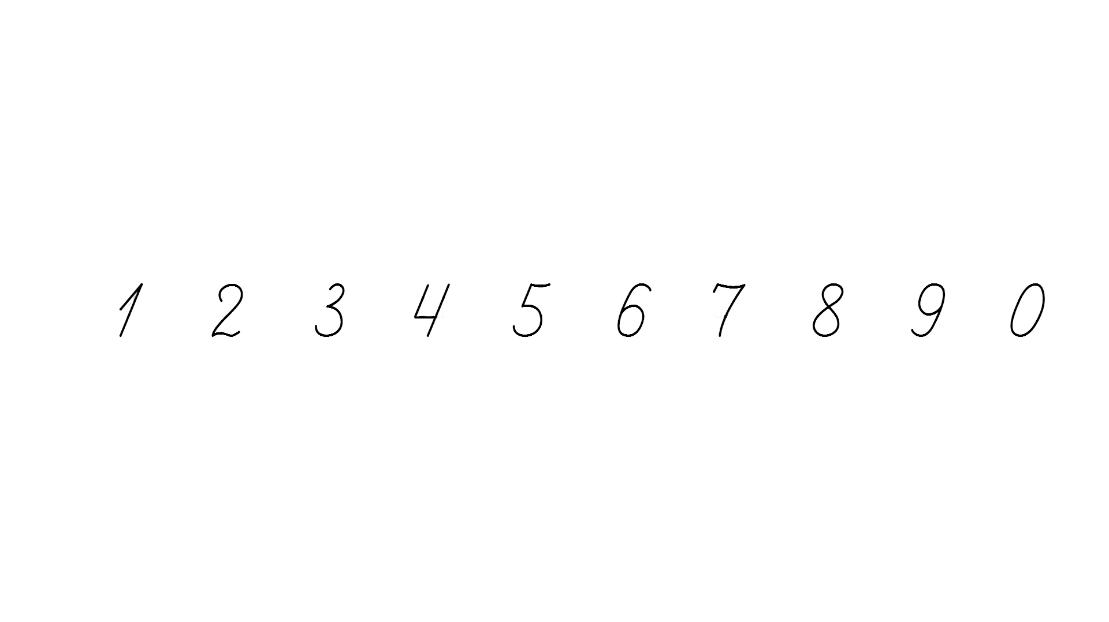 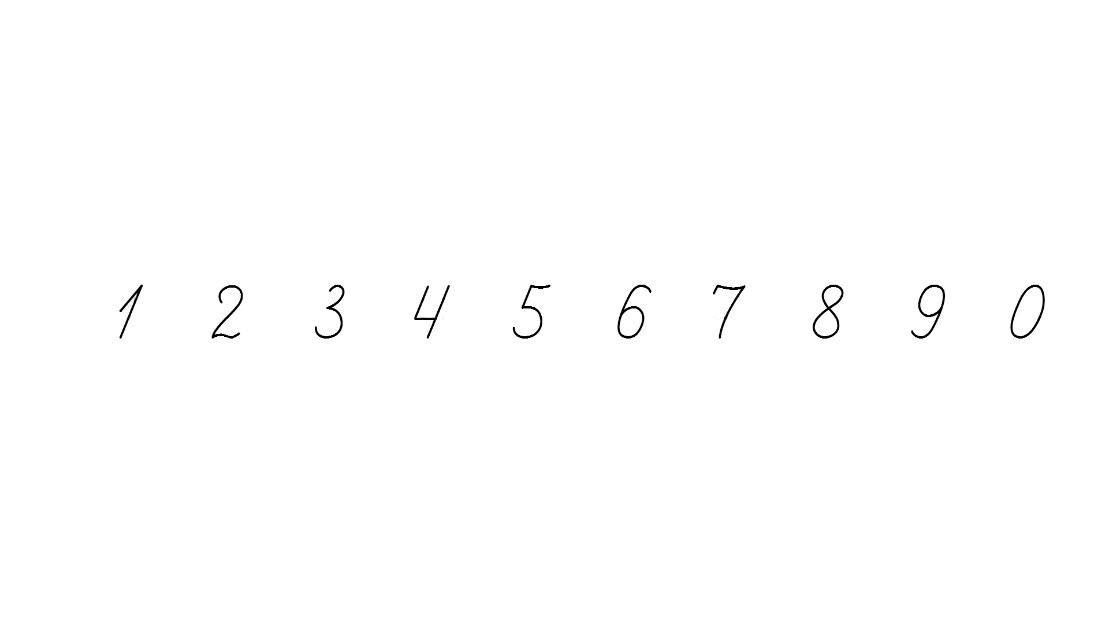 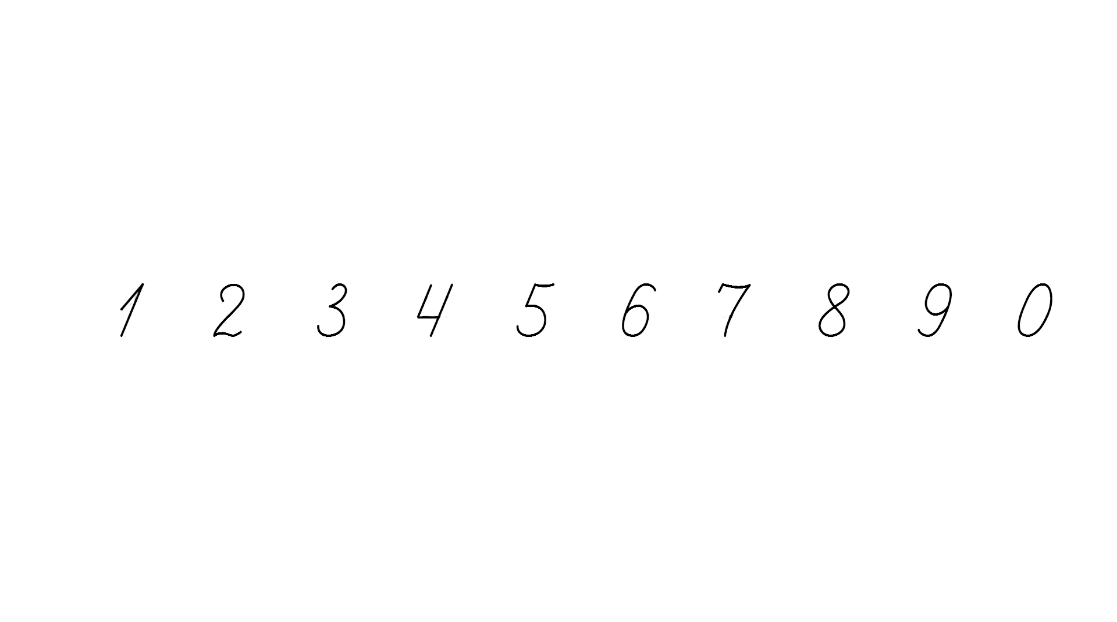 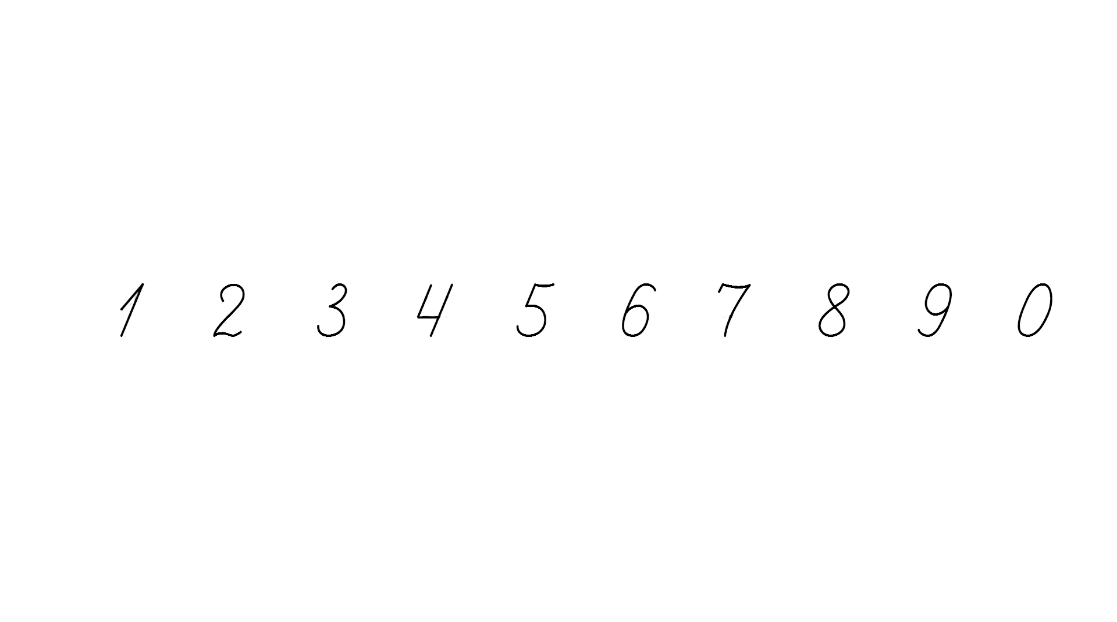 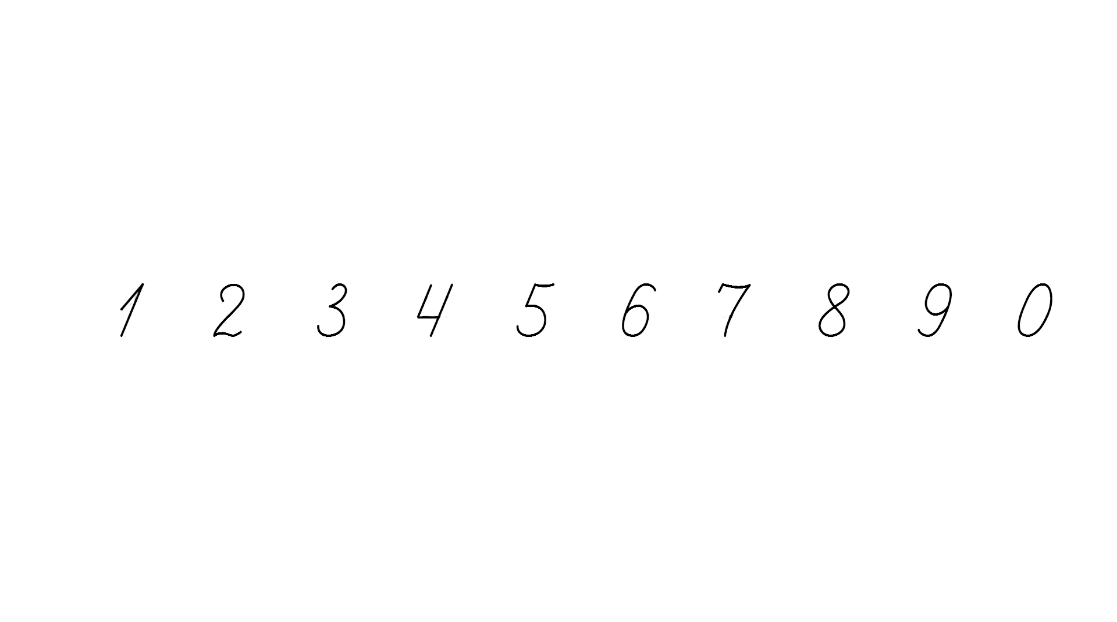 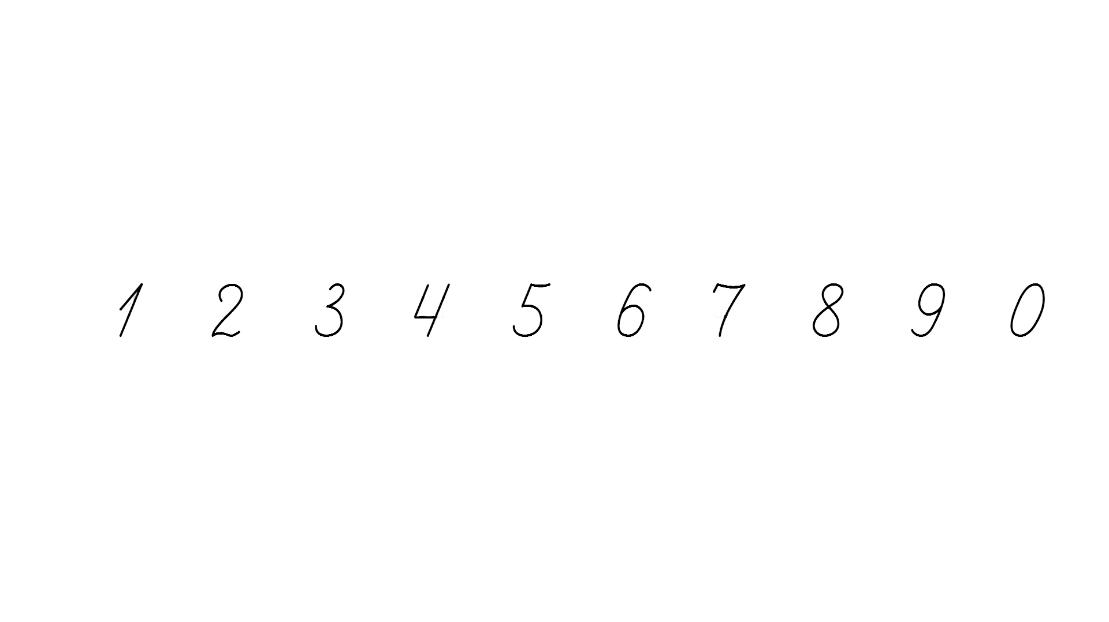 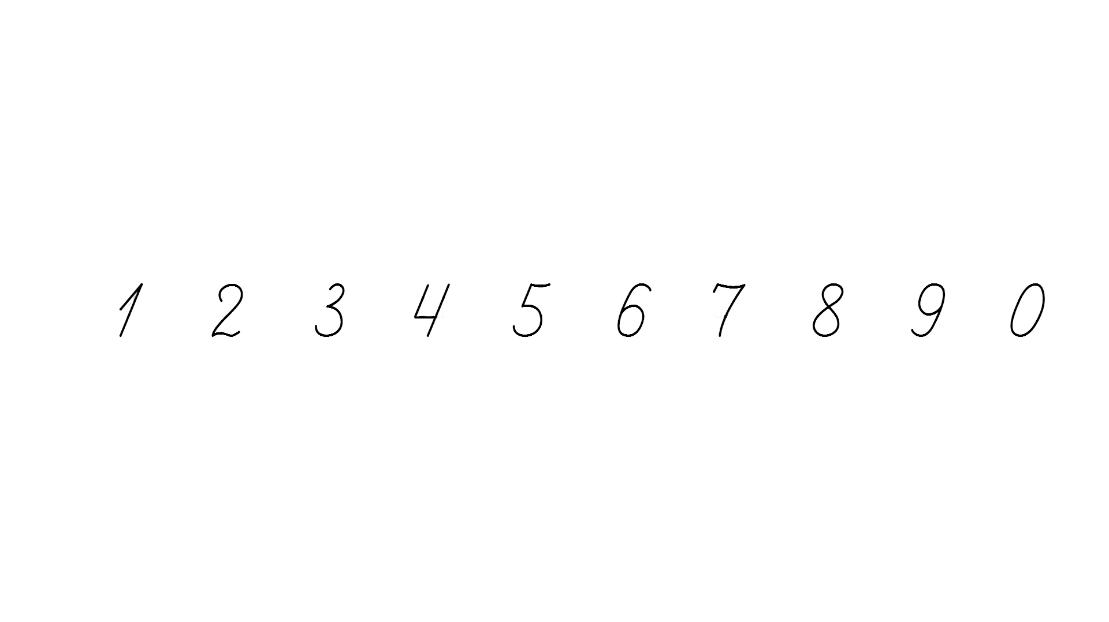 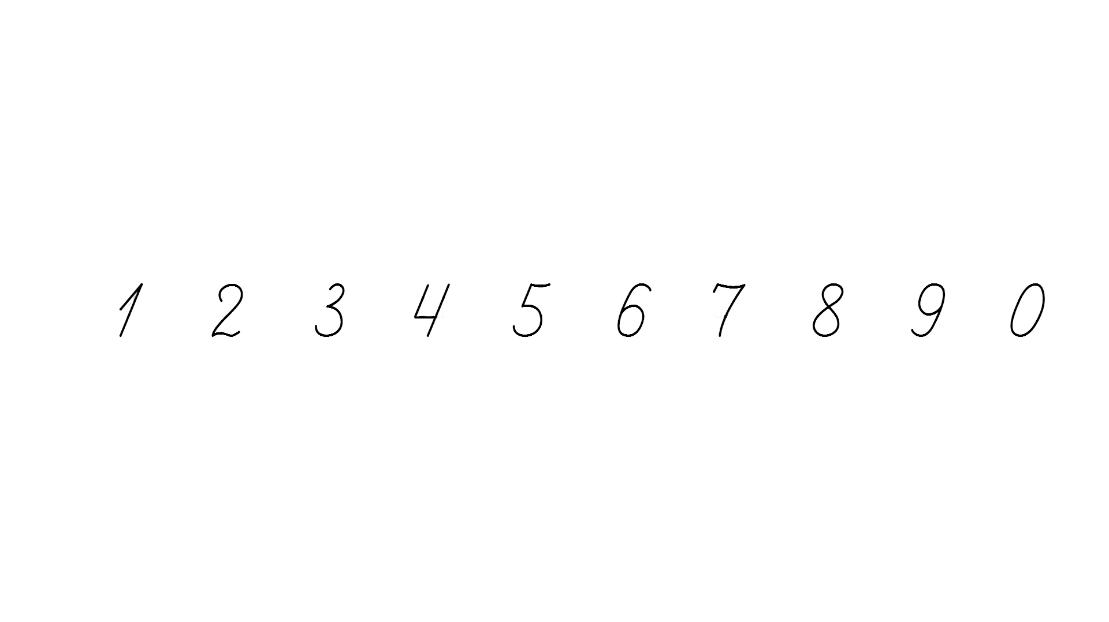 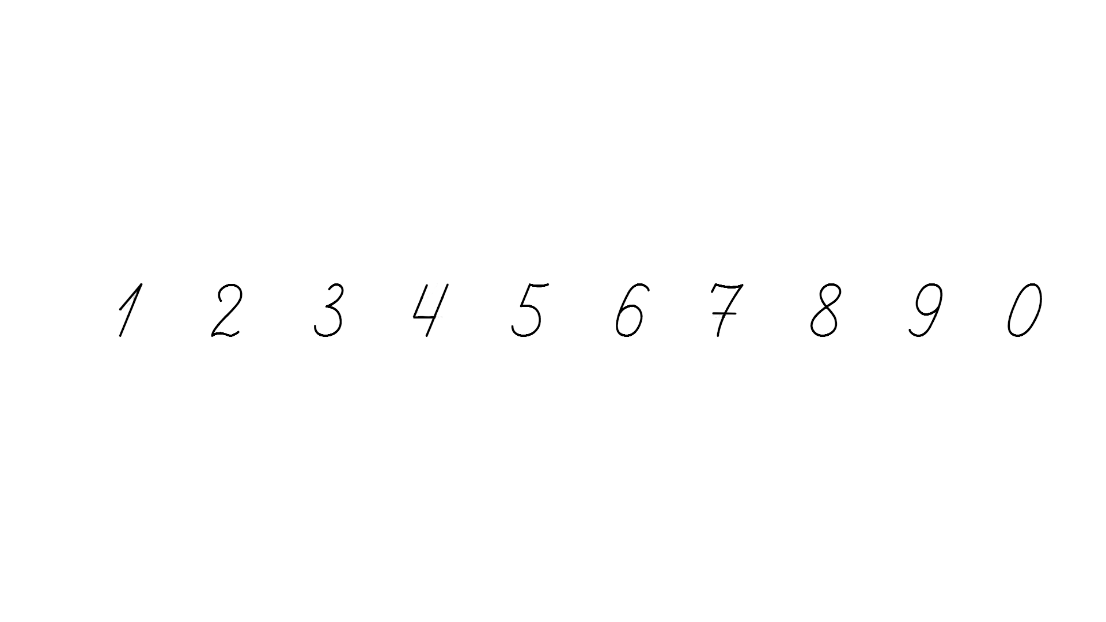 Обчисли
Запиши і обчисли вирази з дужками
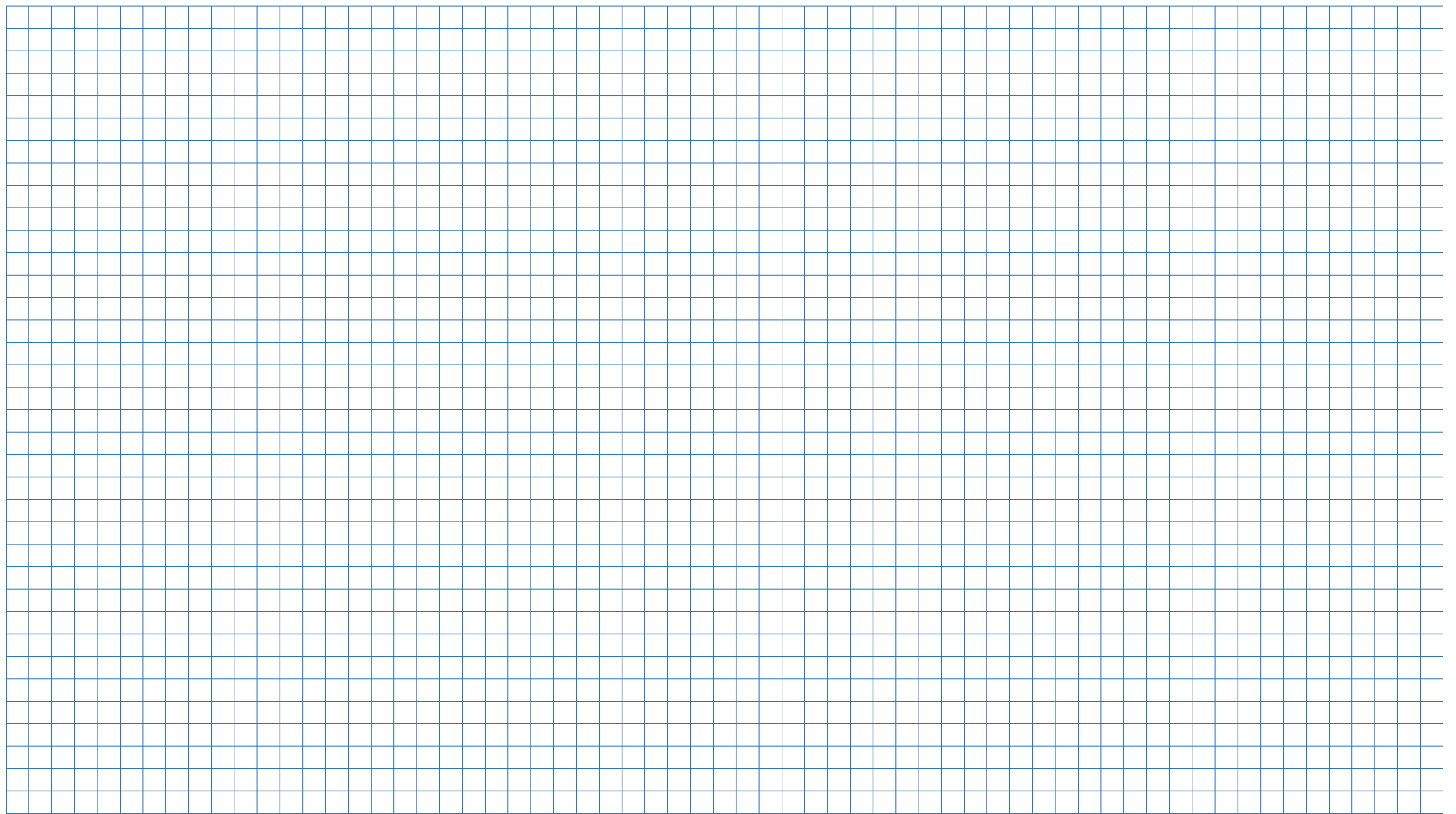 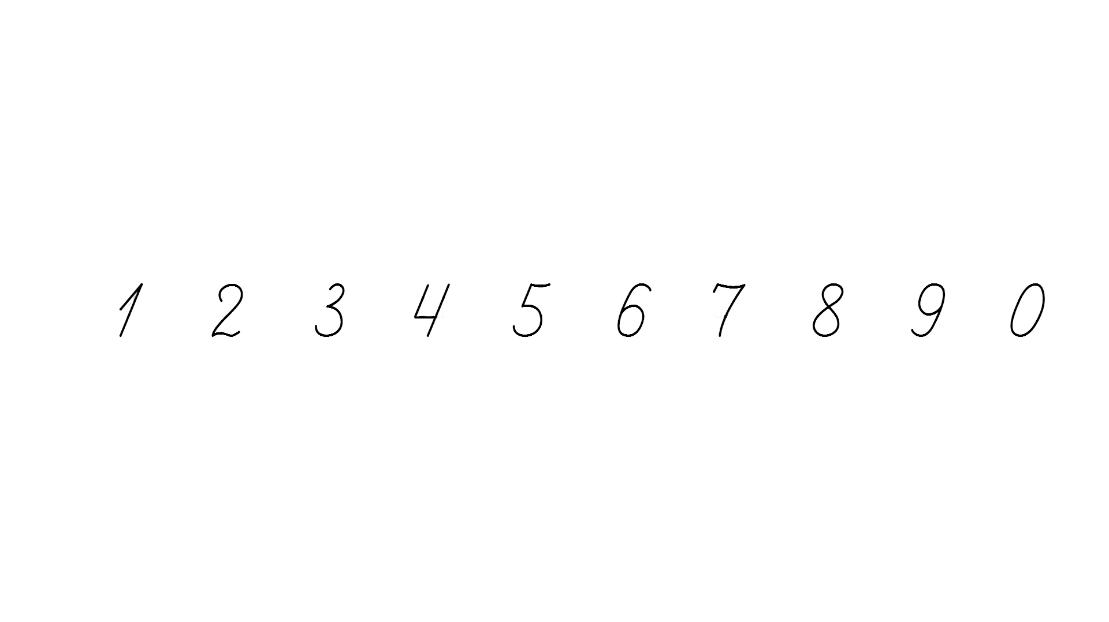 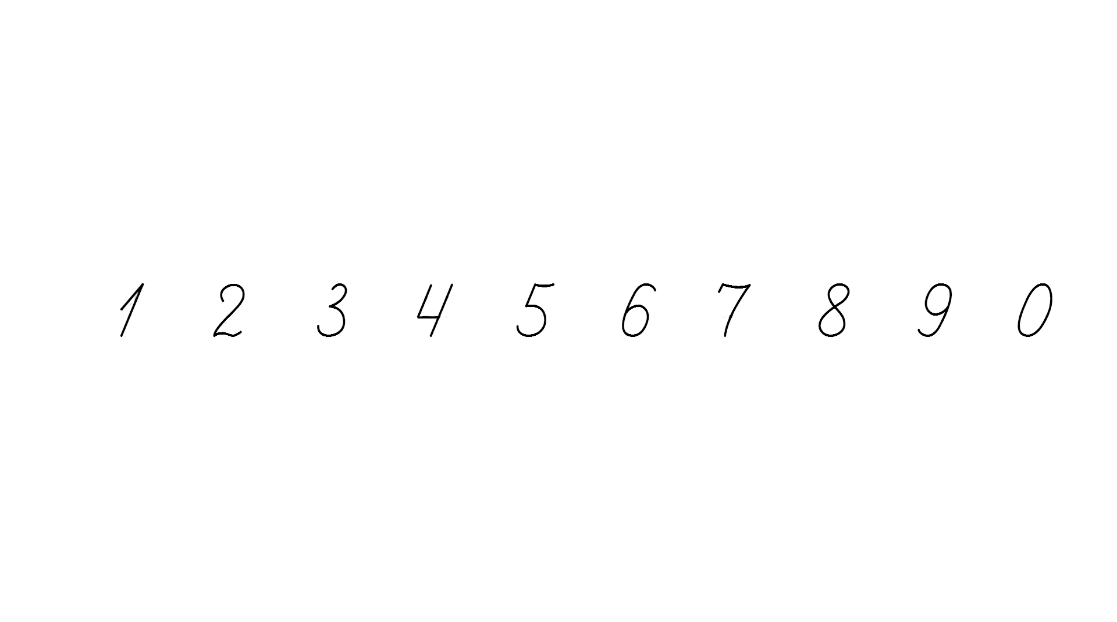 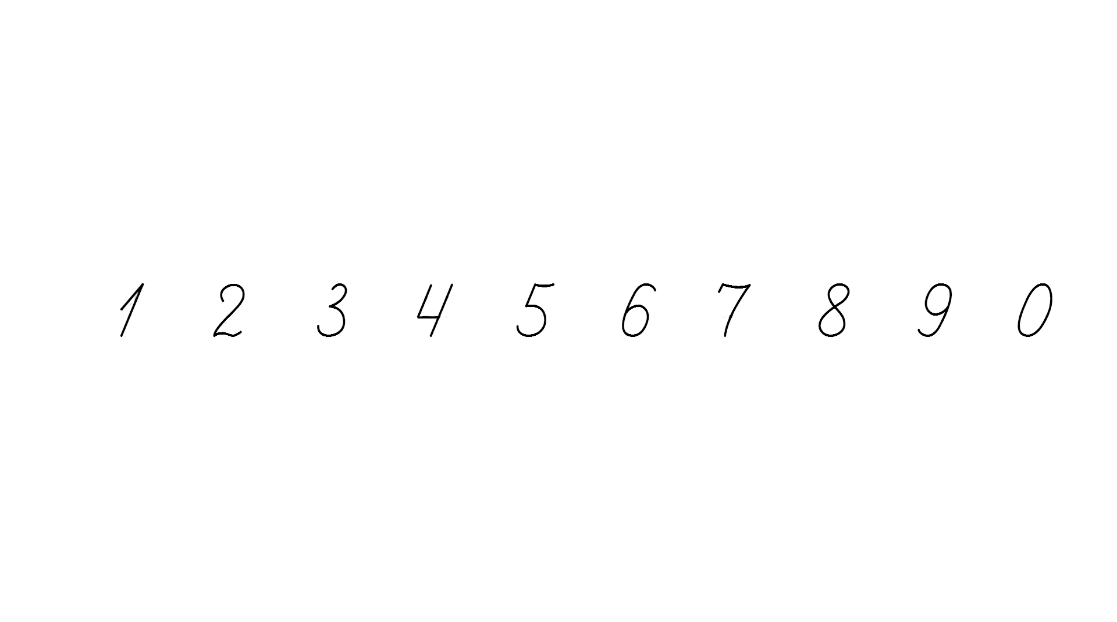 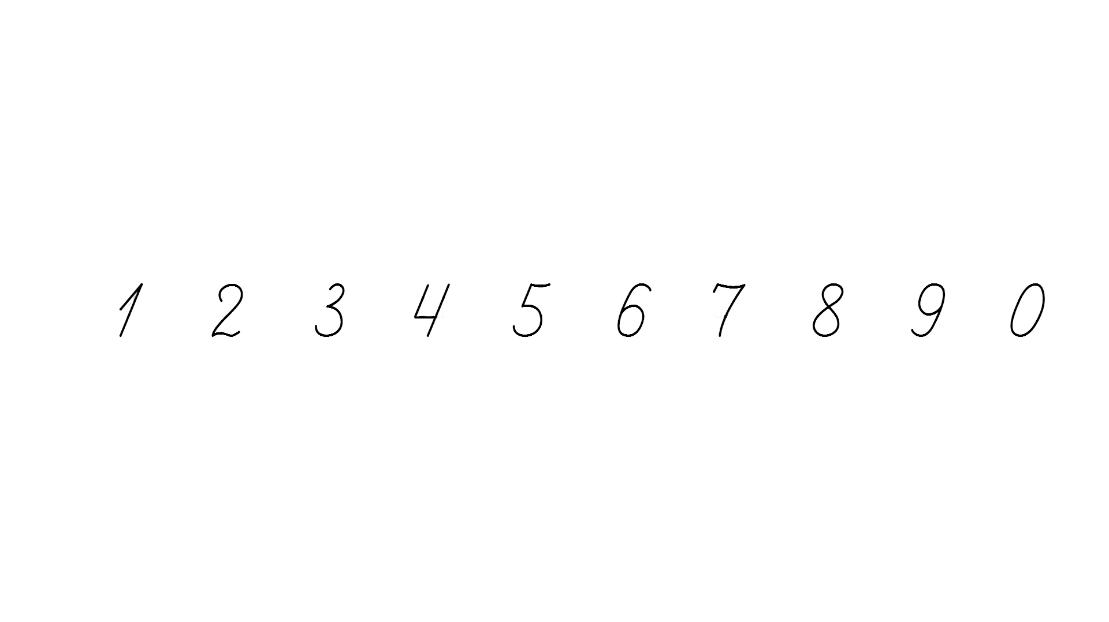 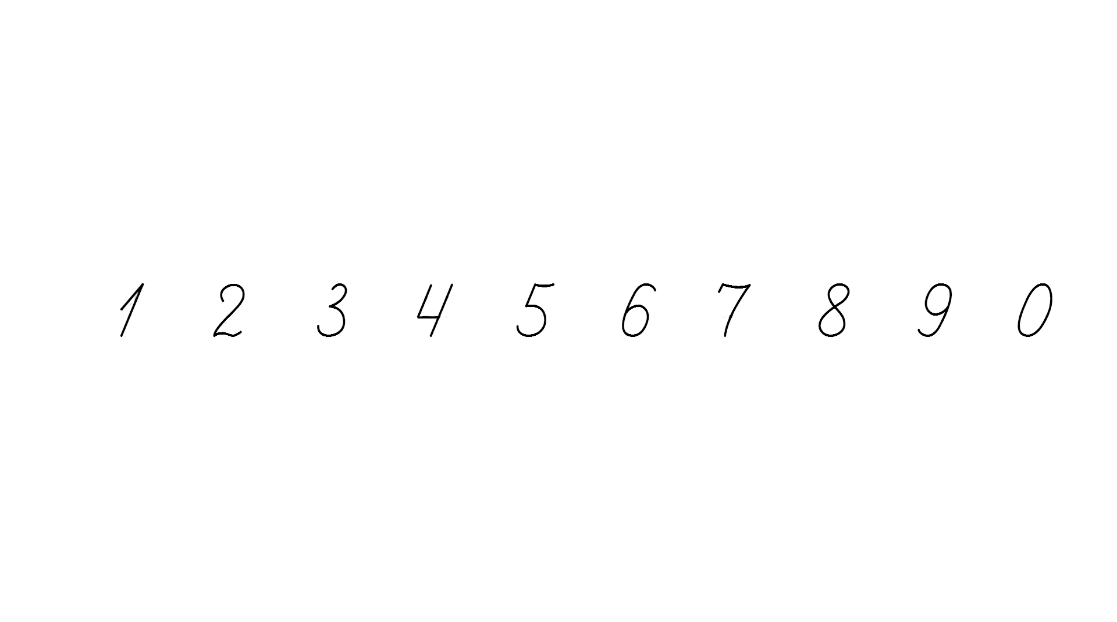 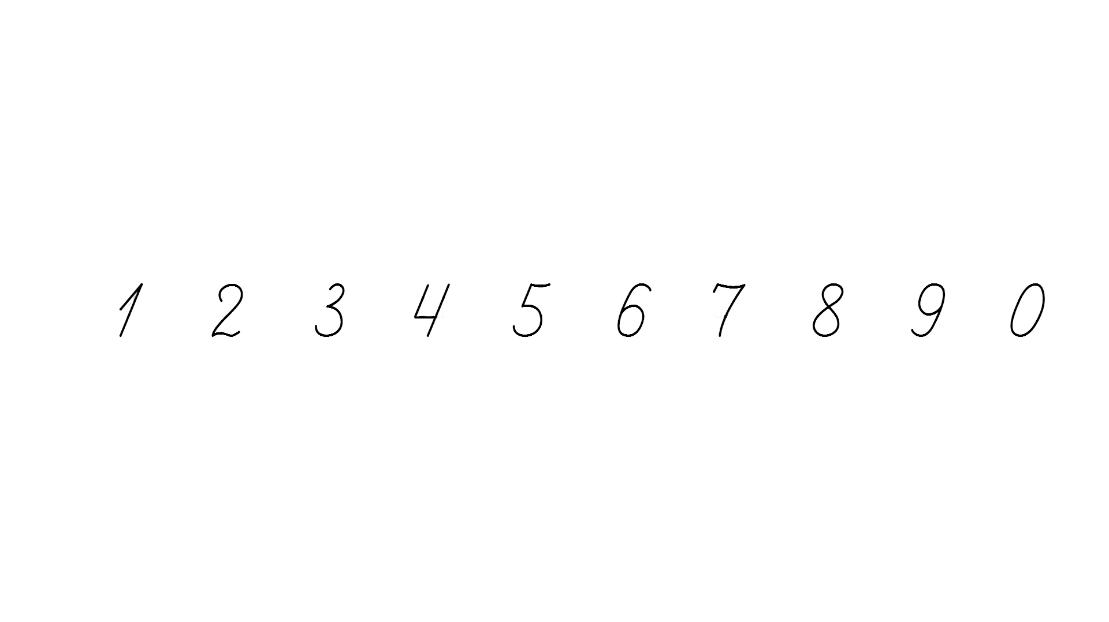 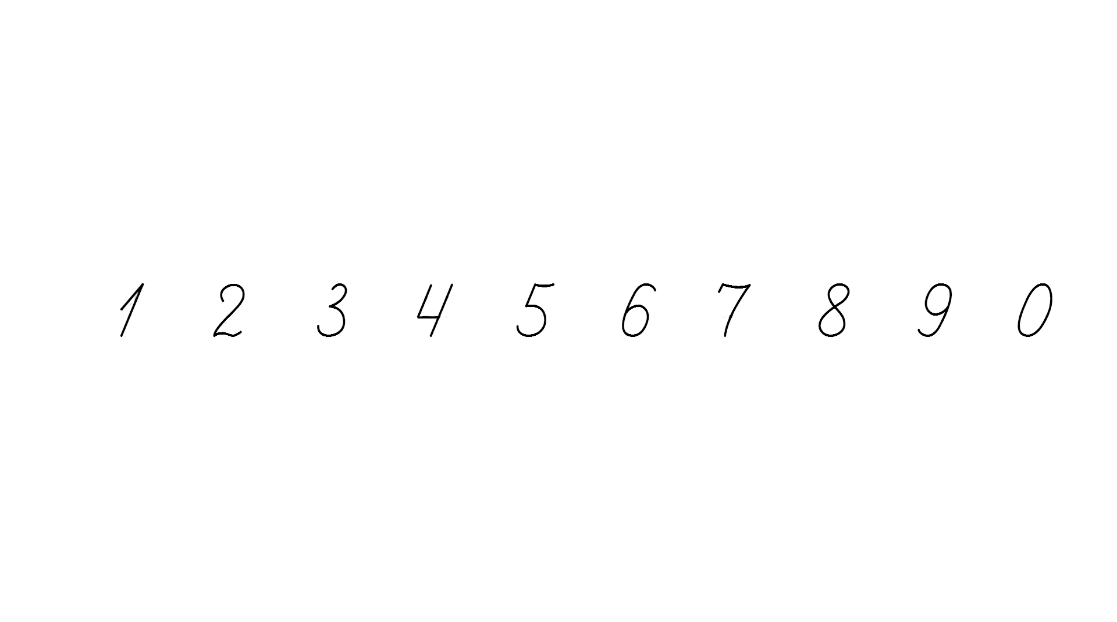 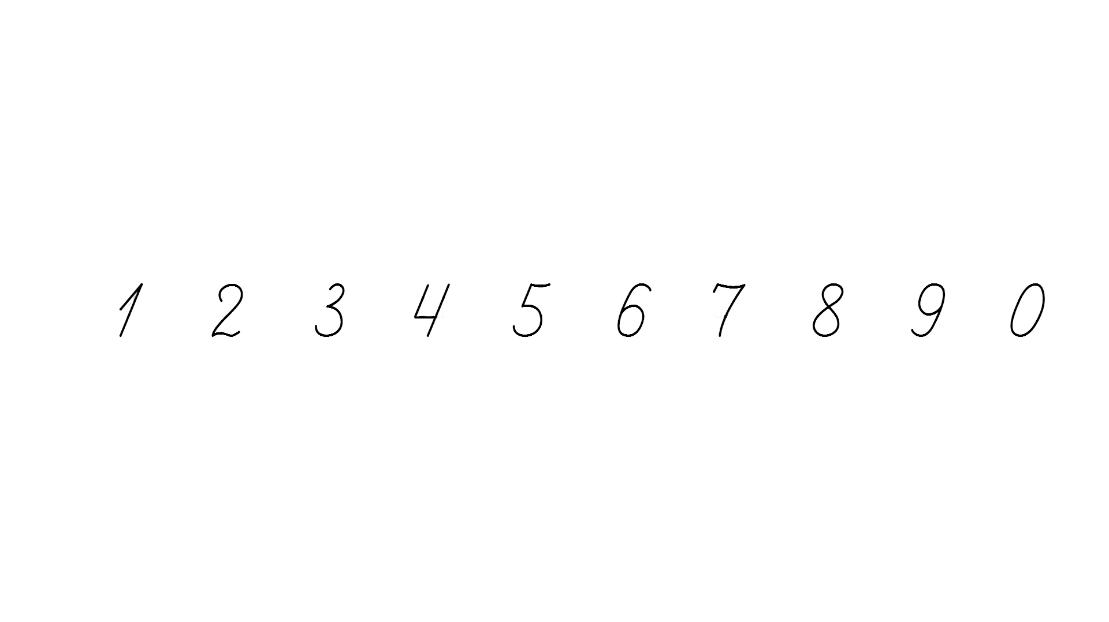 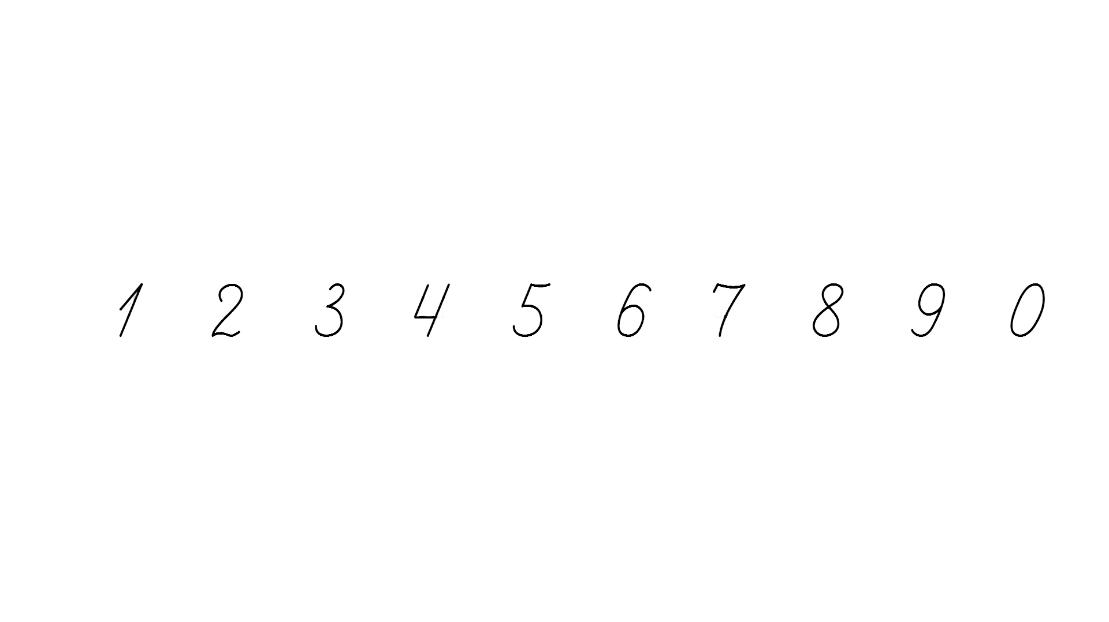 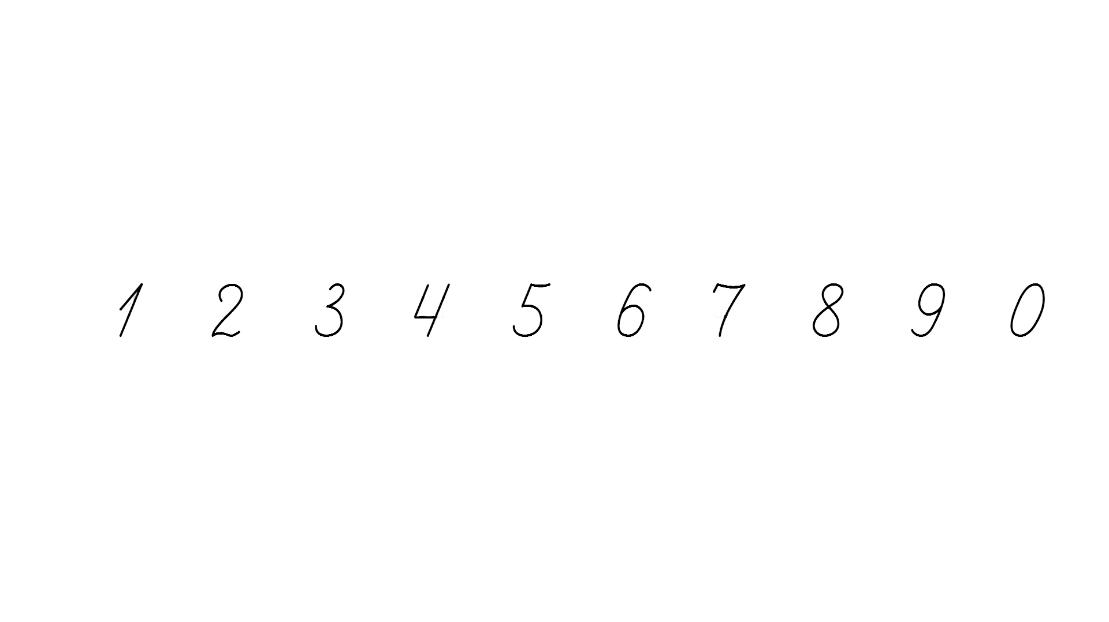 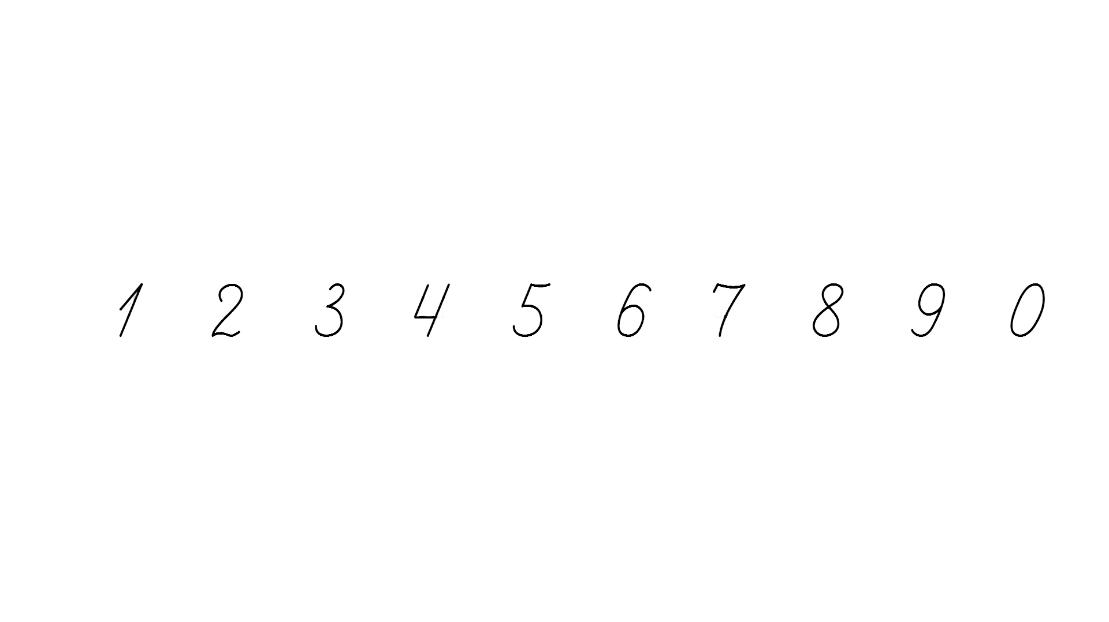 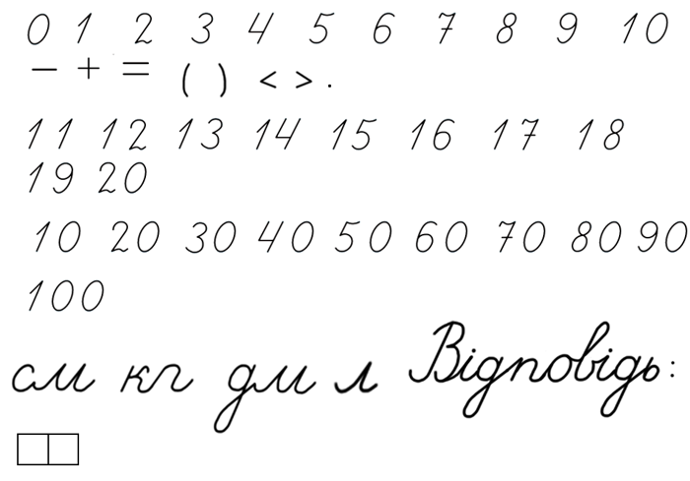 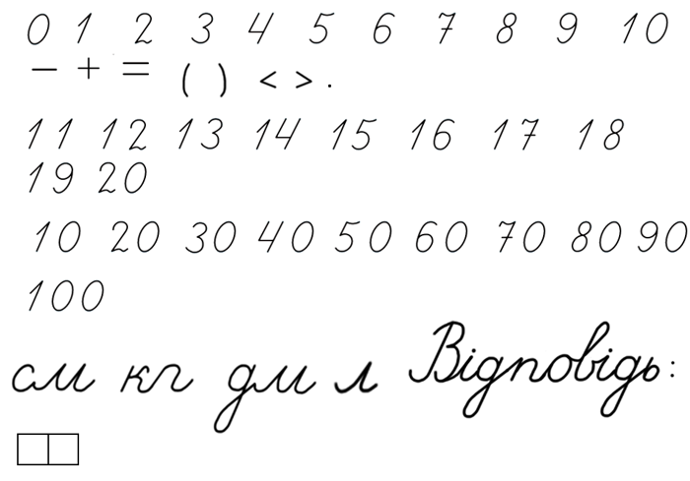 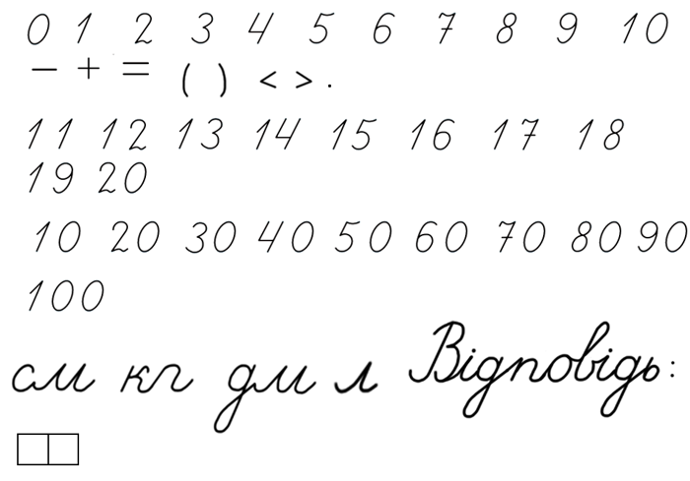 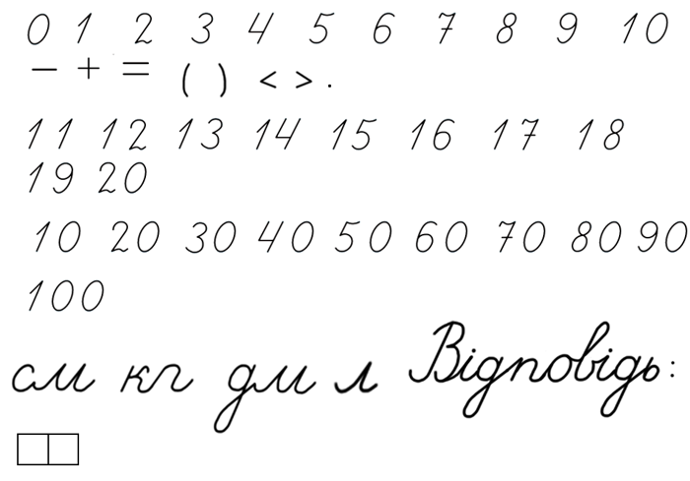 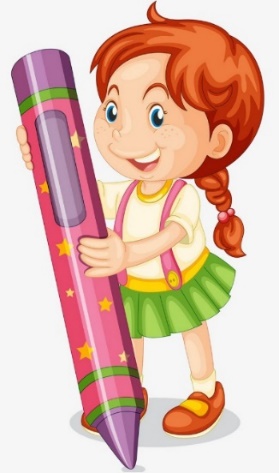 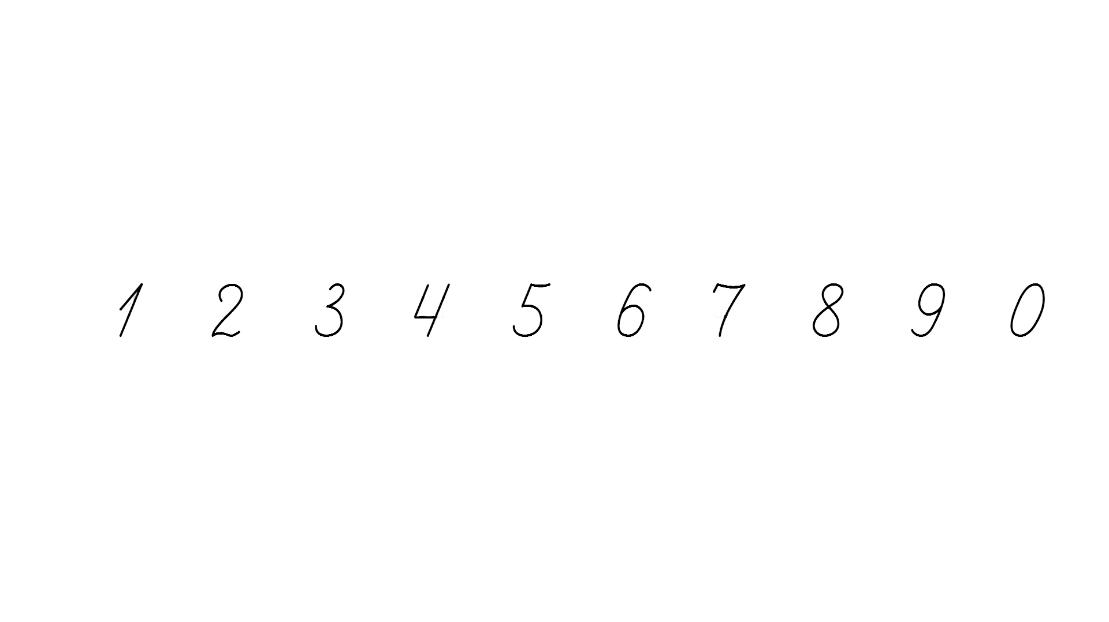 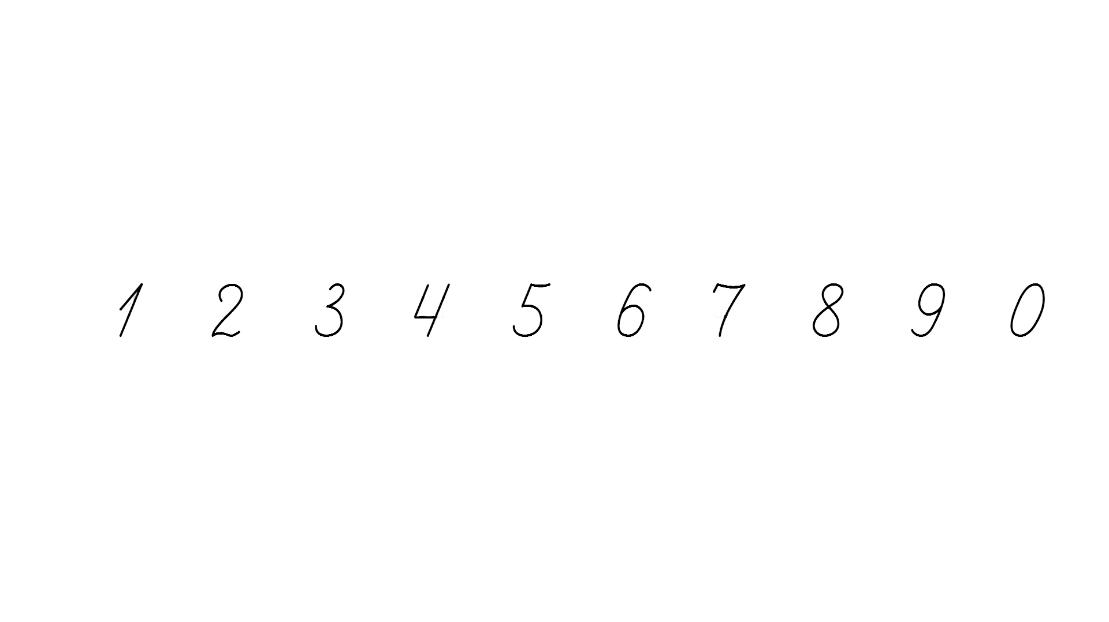 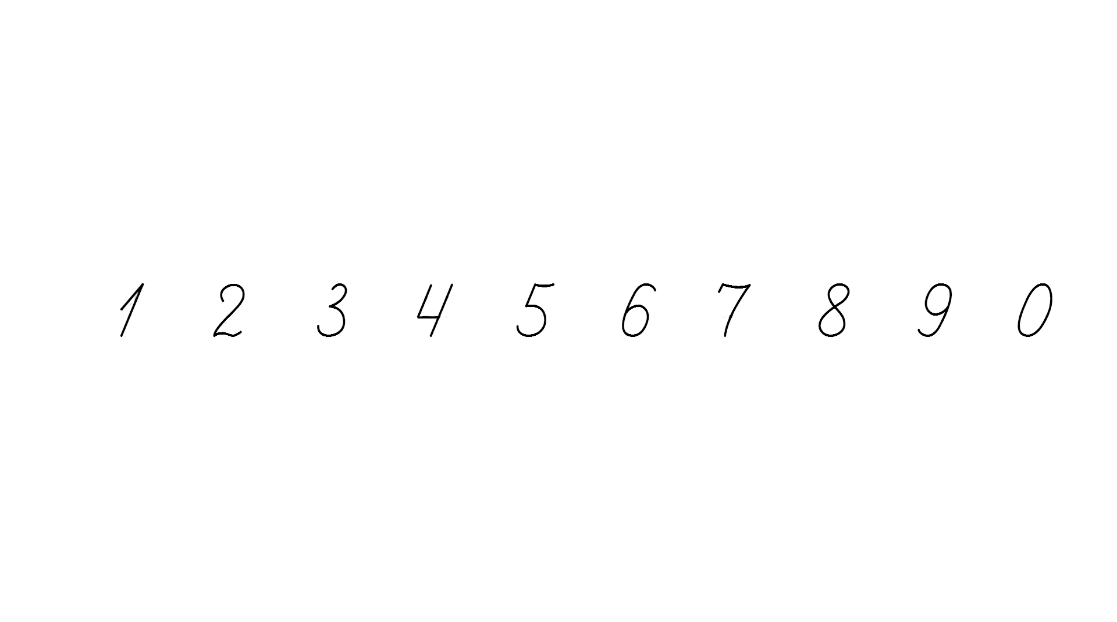 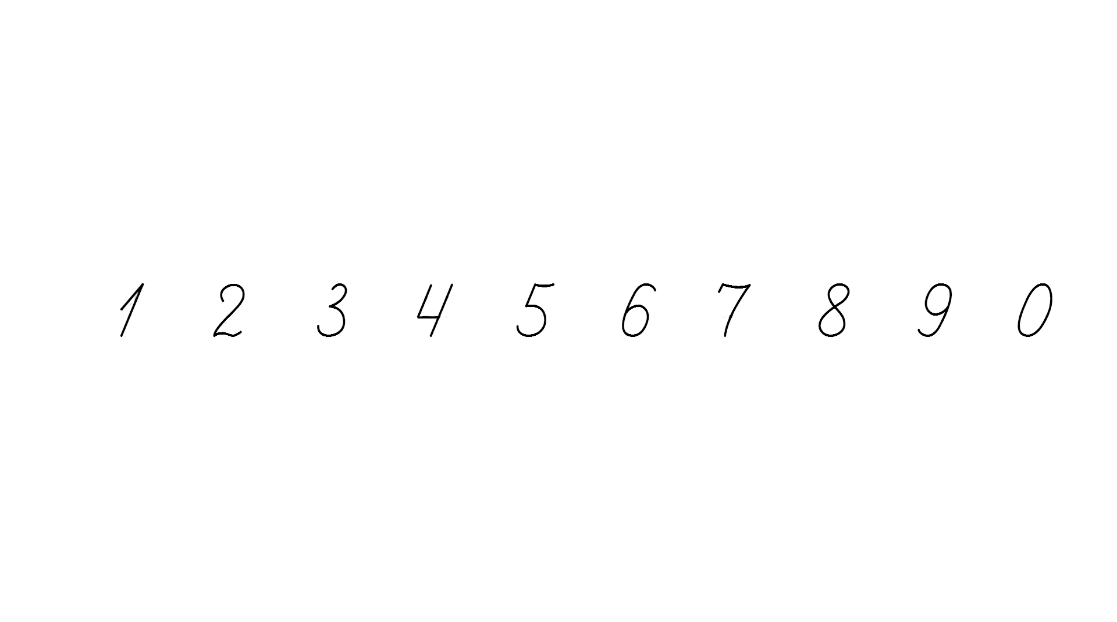 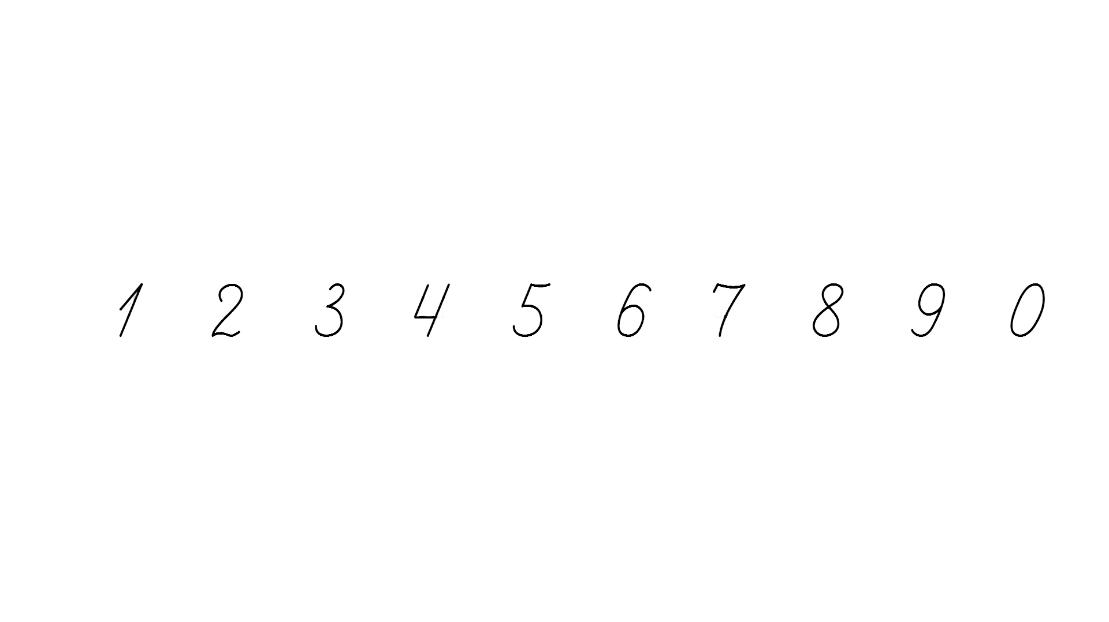 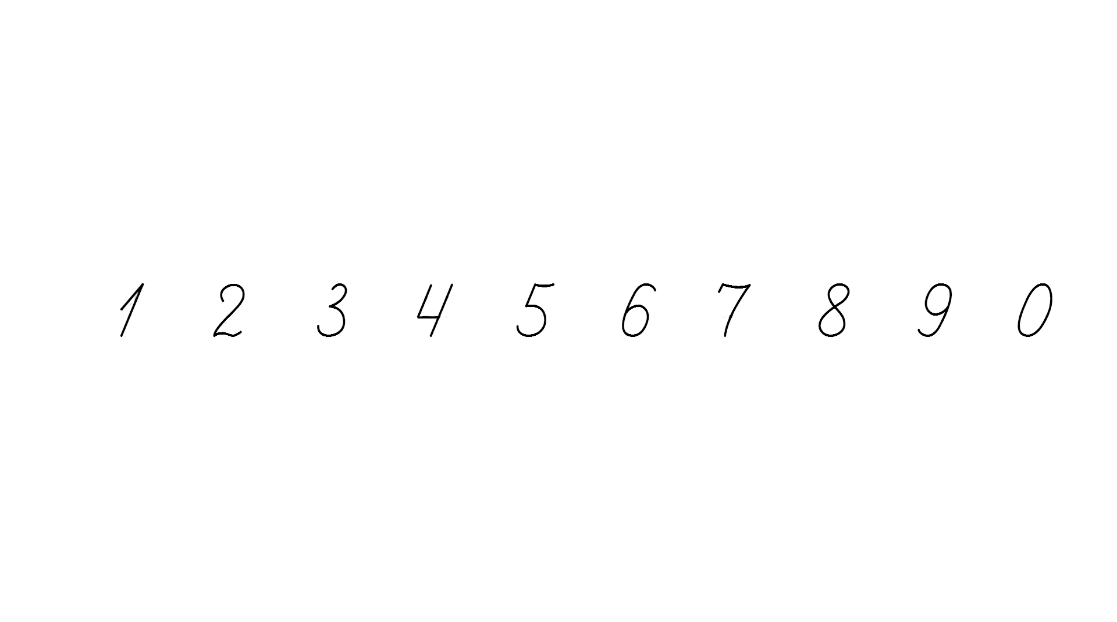 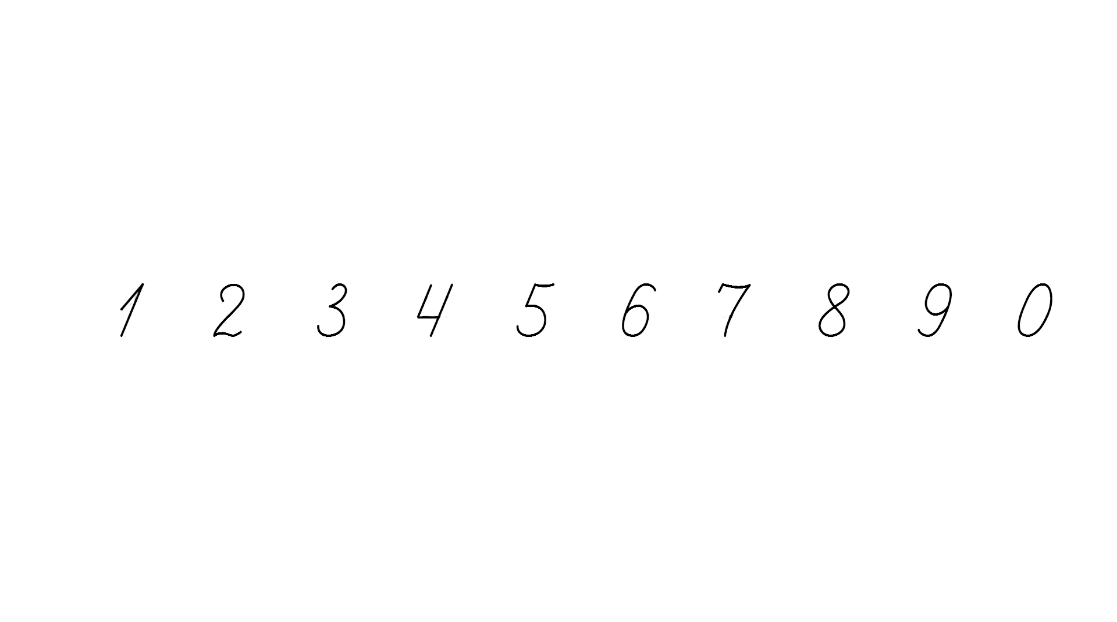 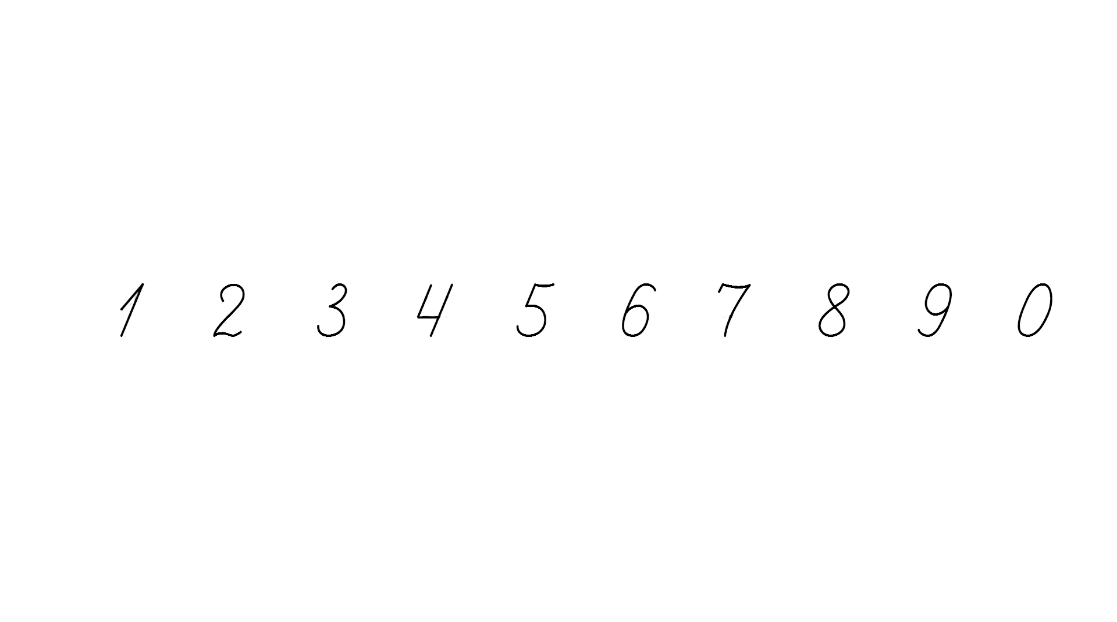 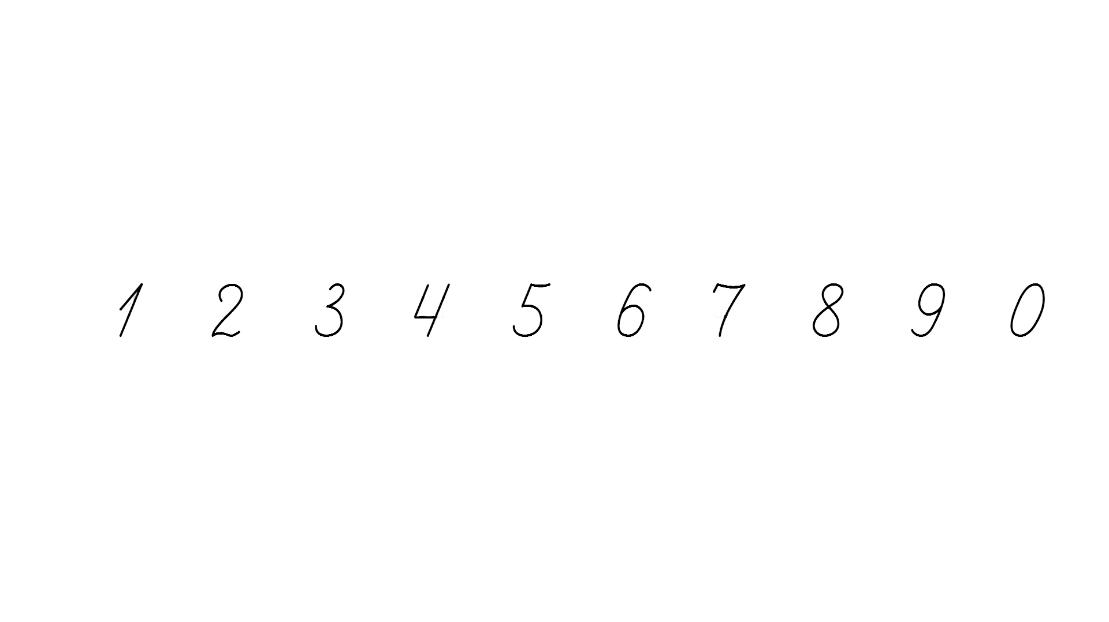 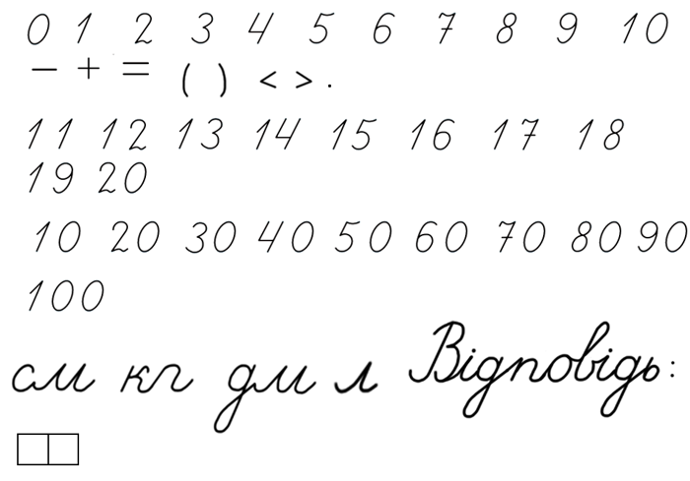 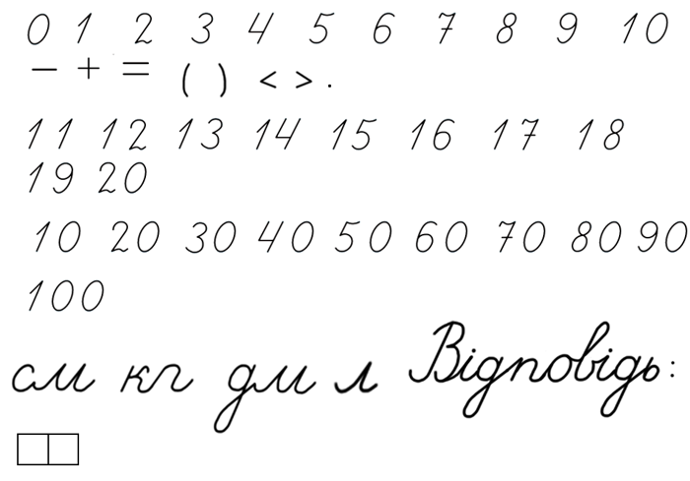 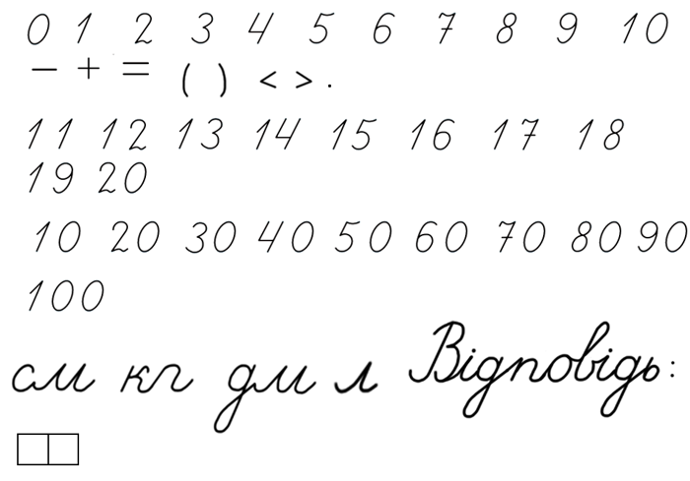 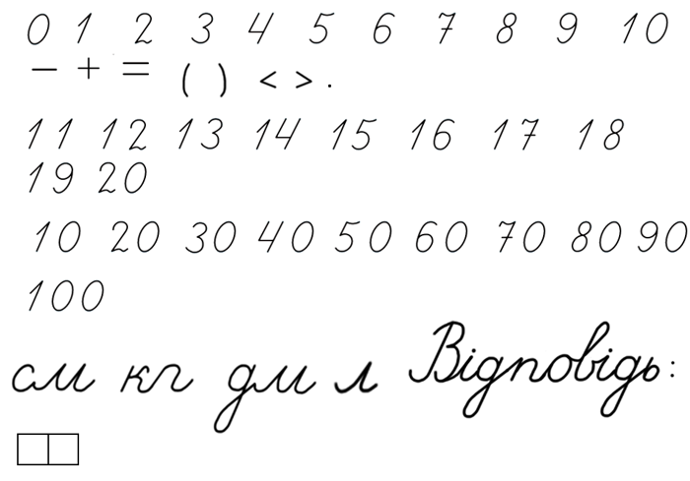 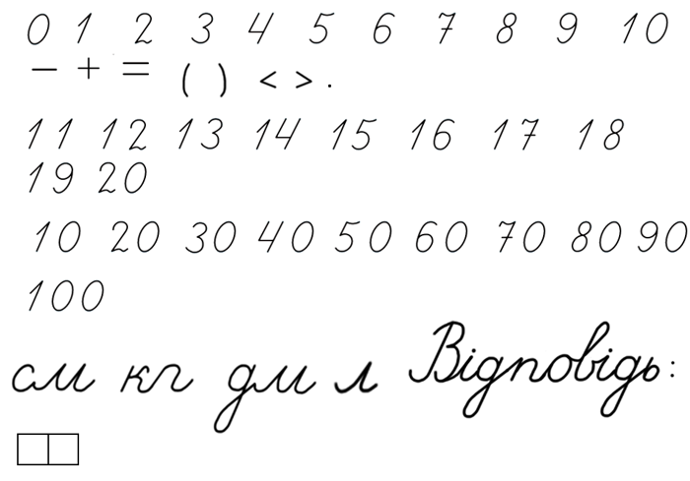 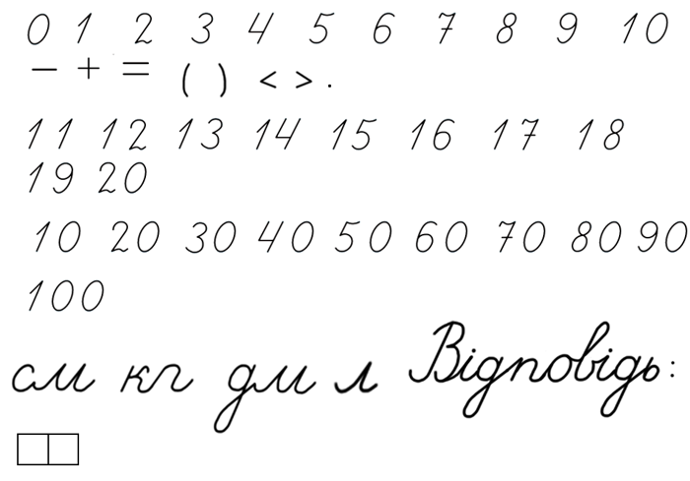 (
)
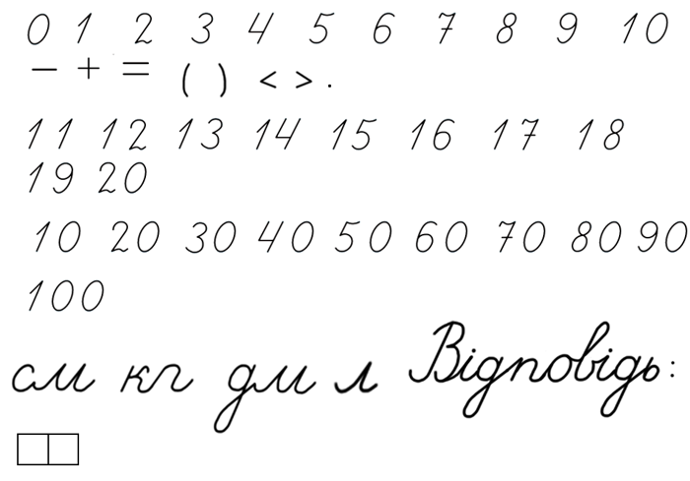 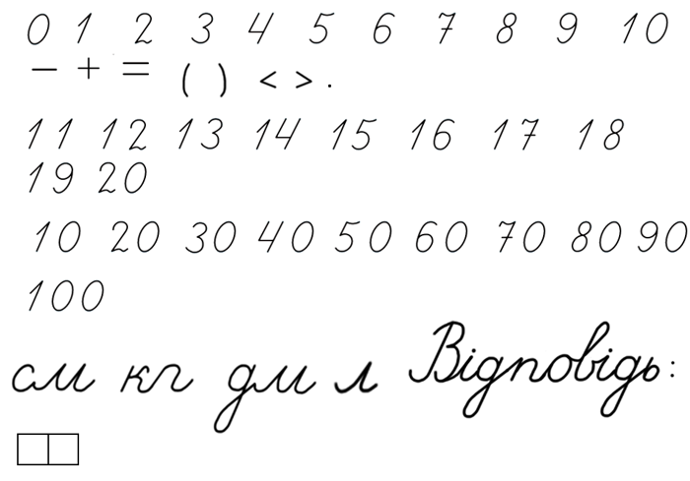 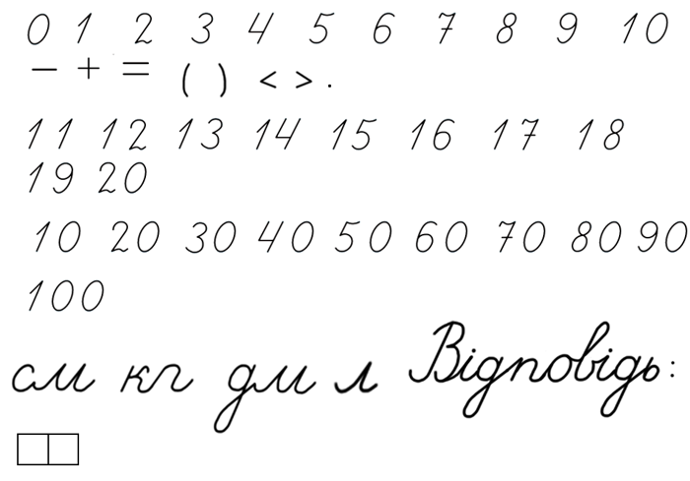 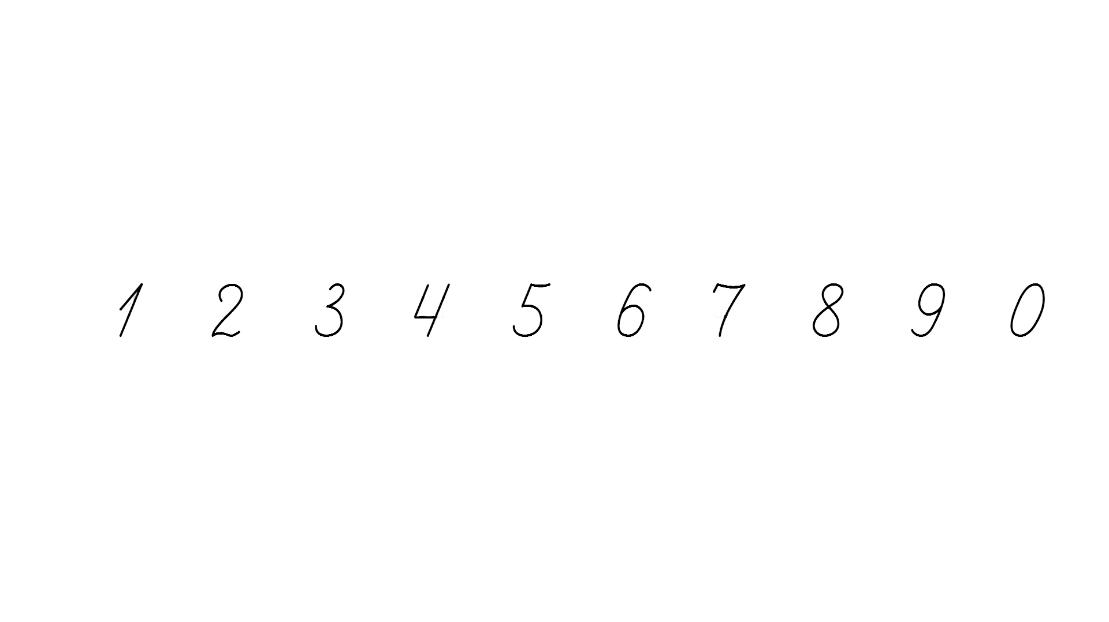 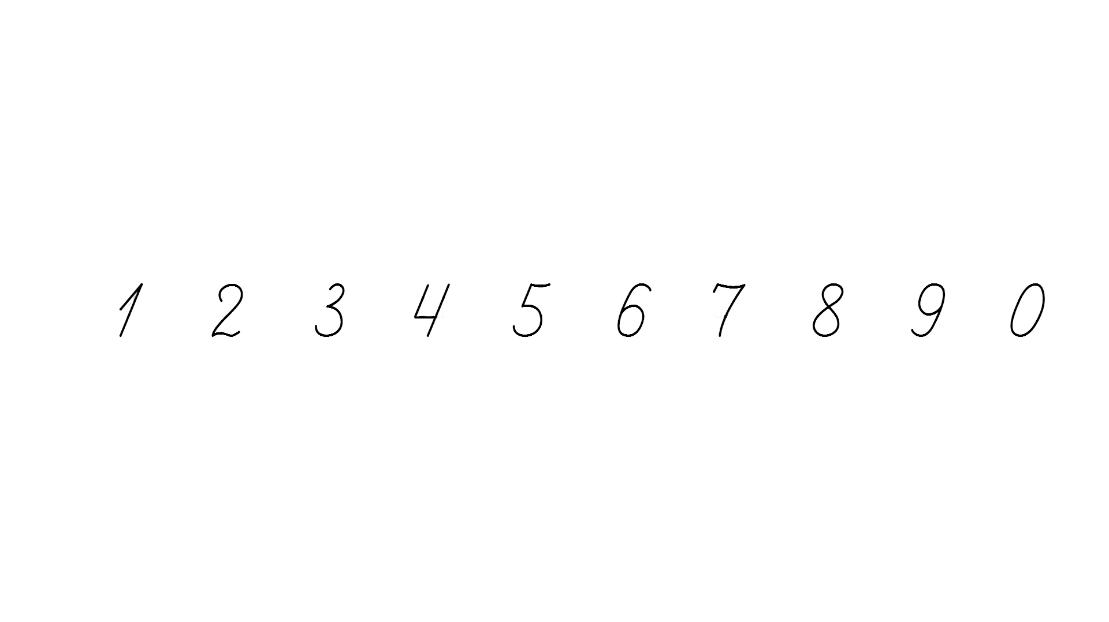 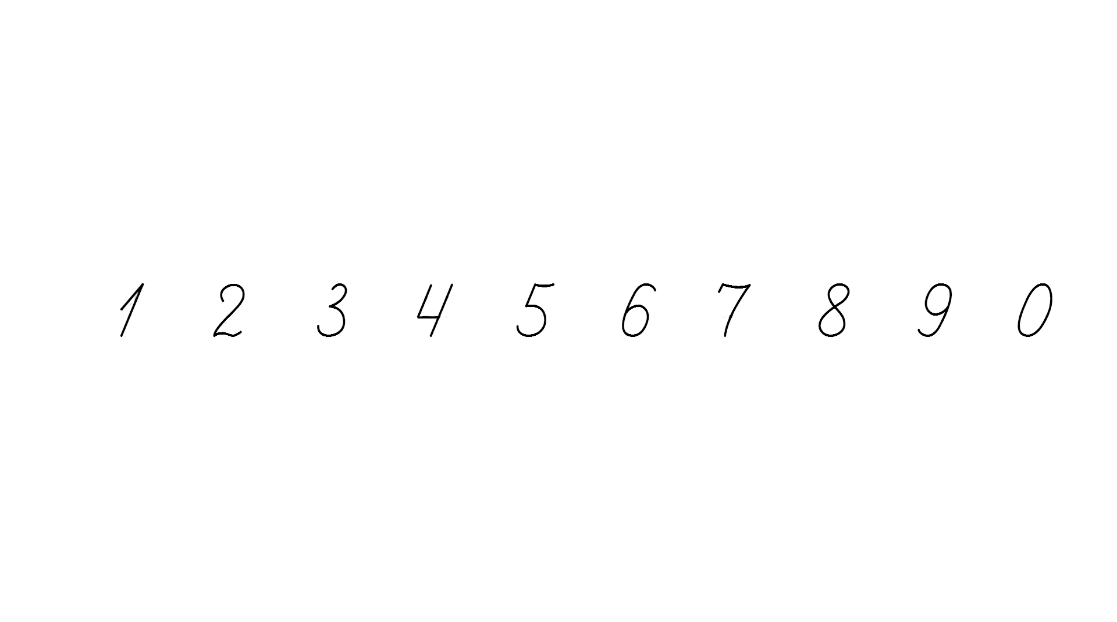 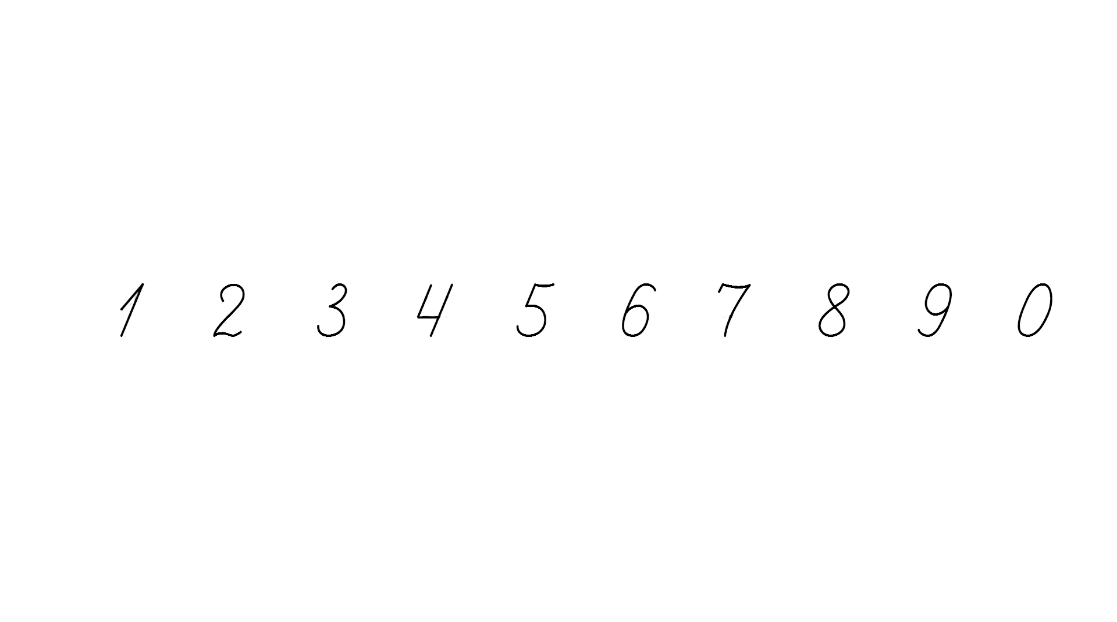 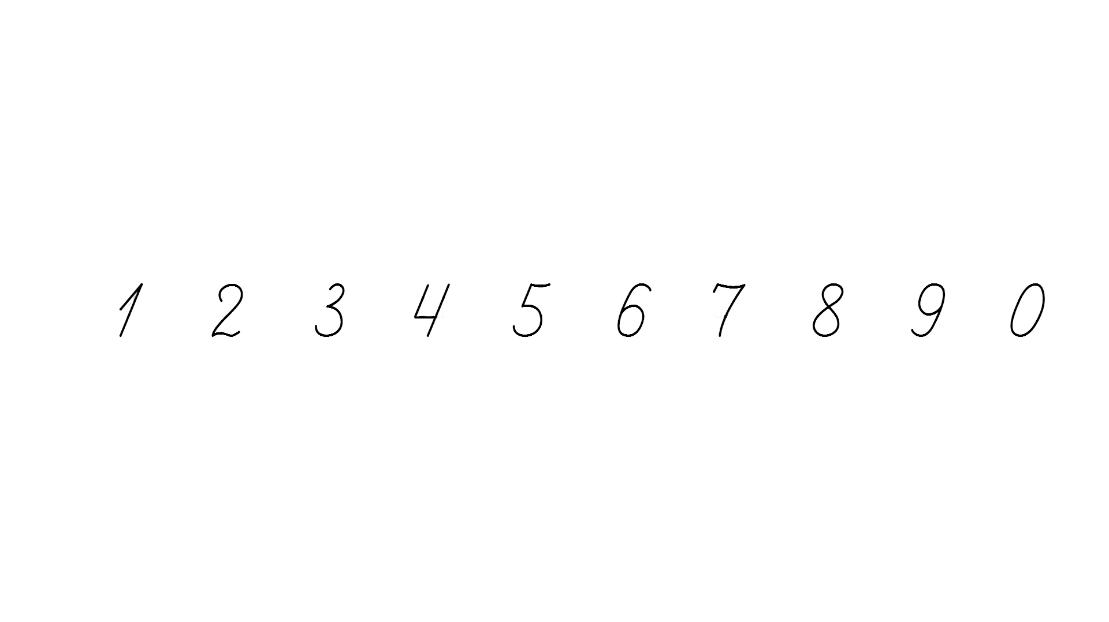 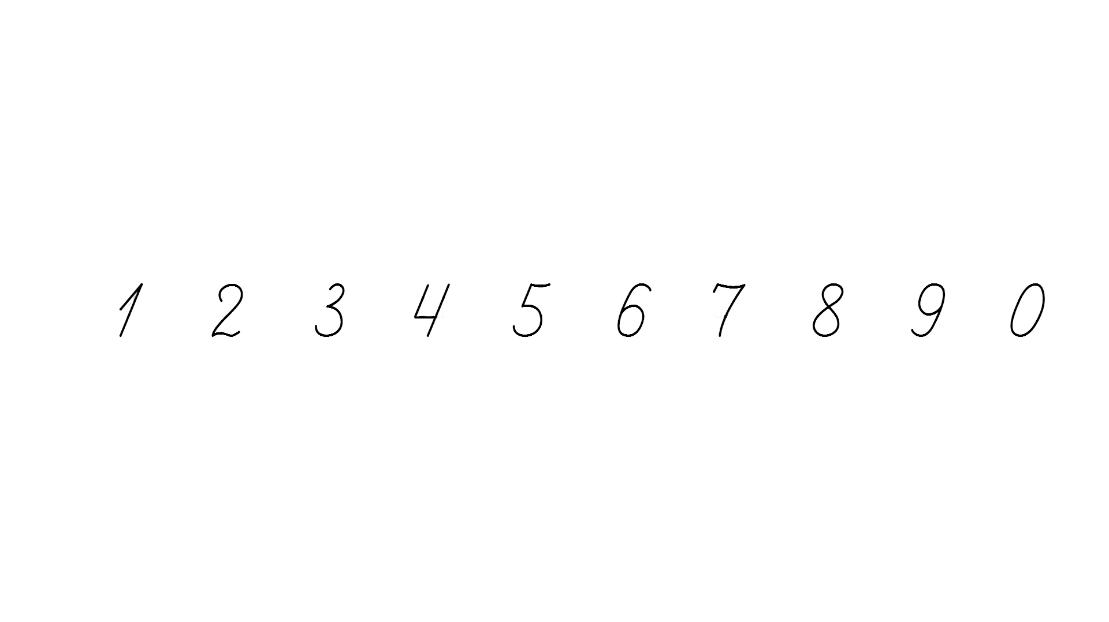 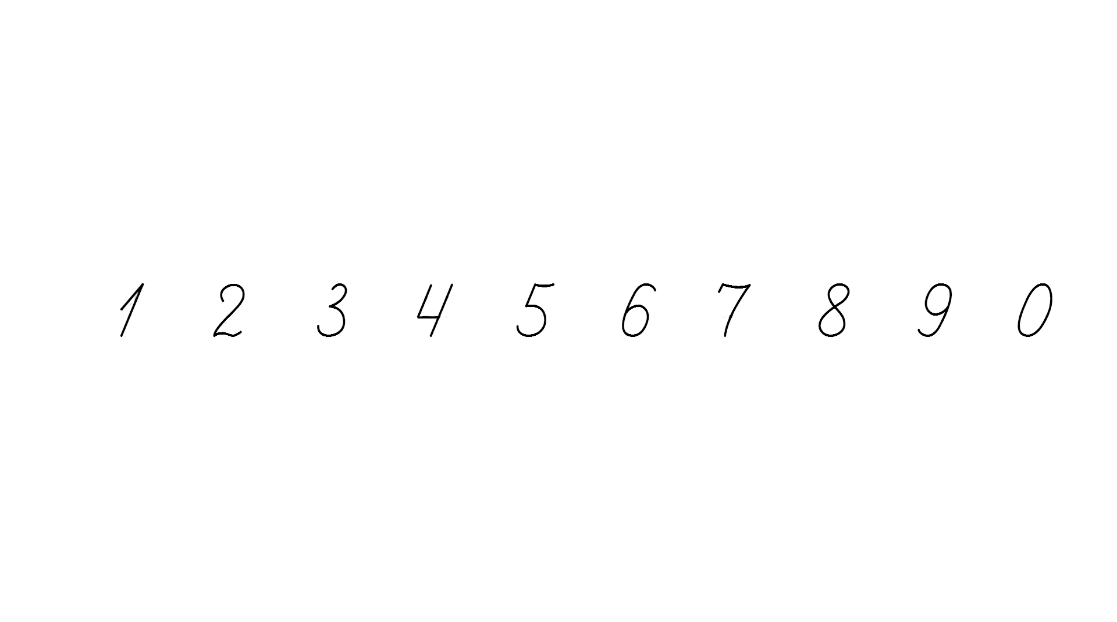 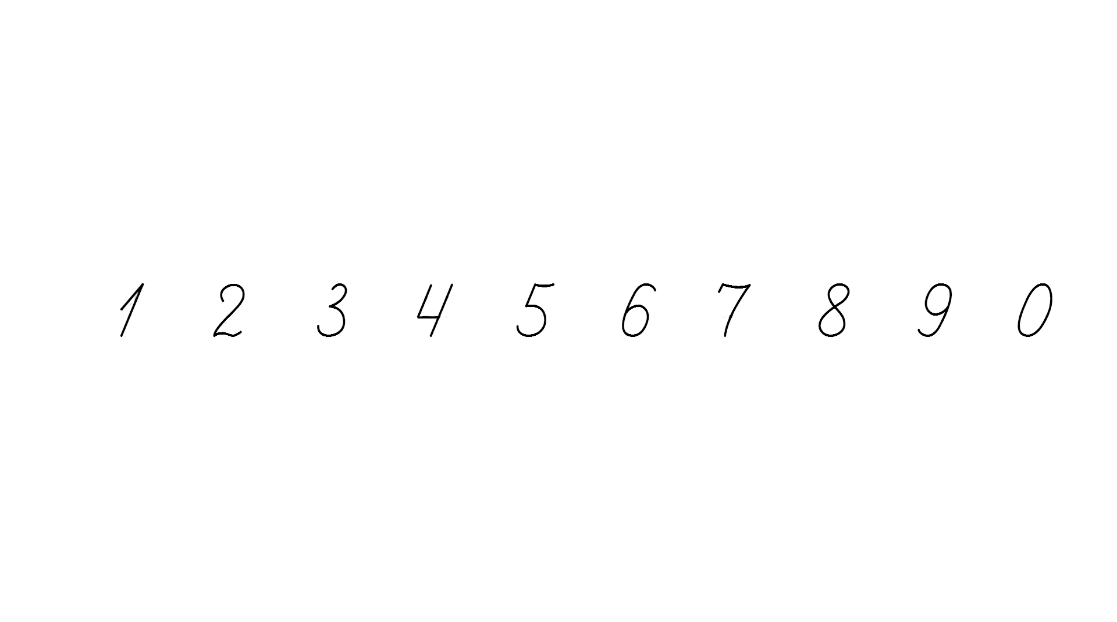 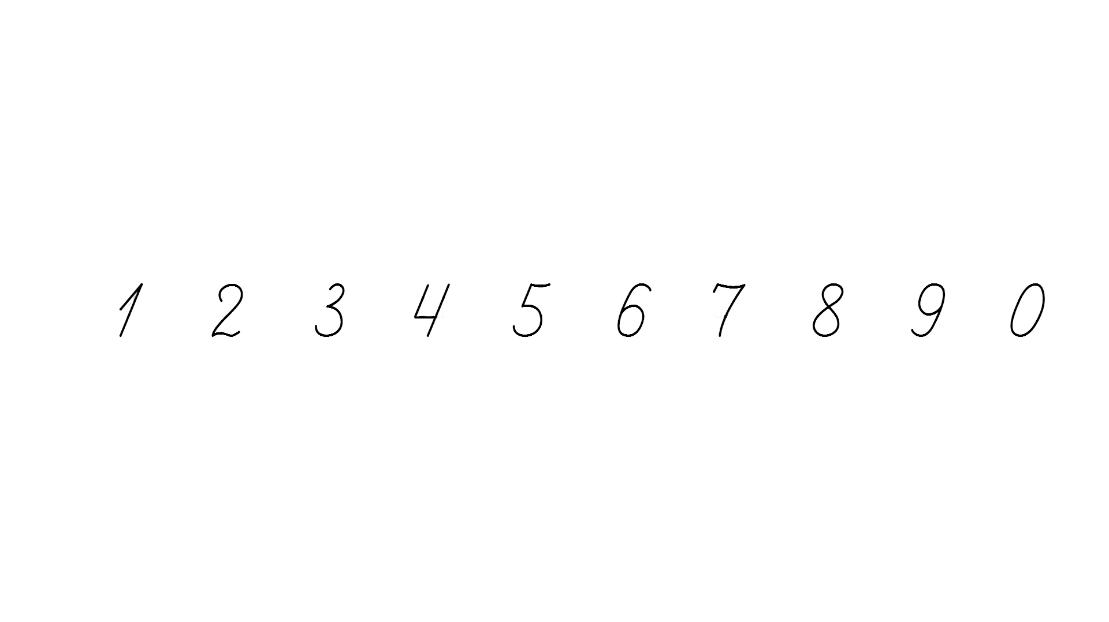 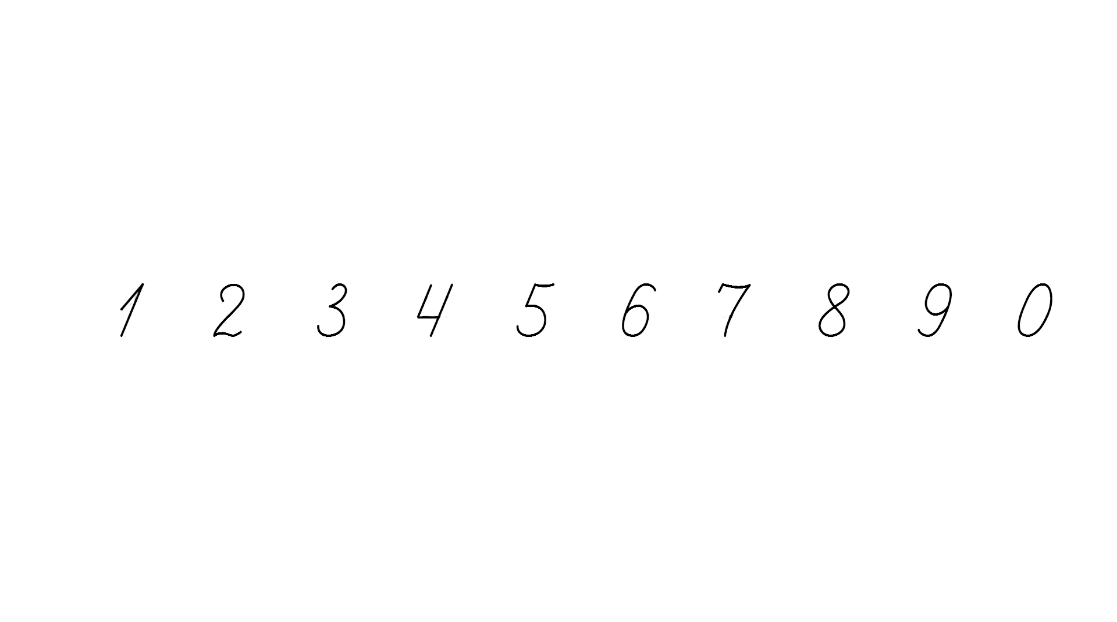 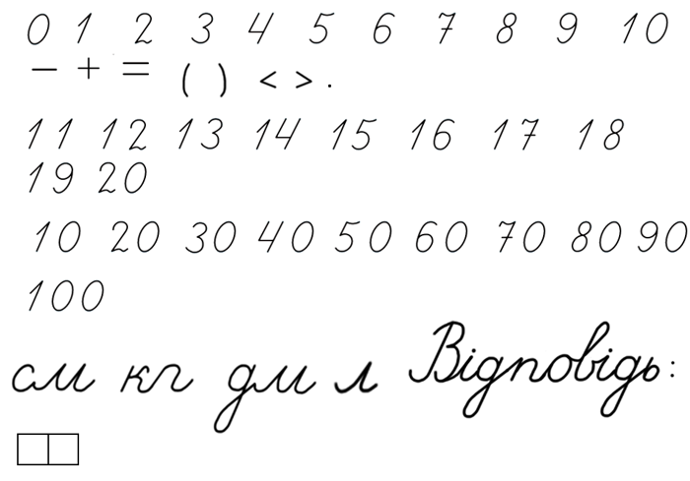 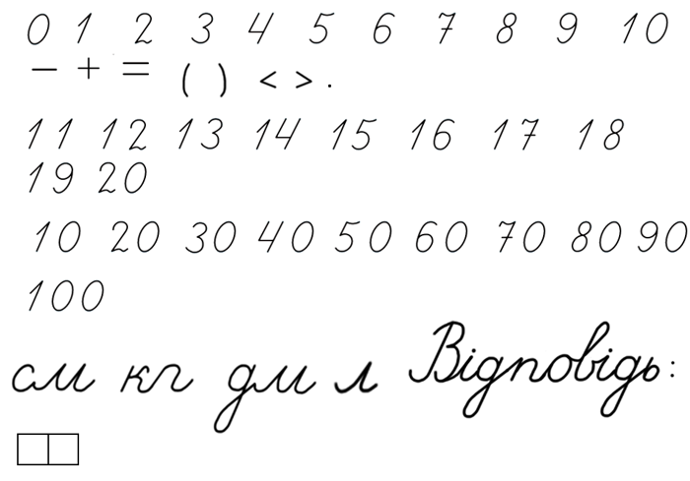 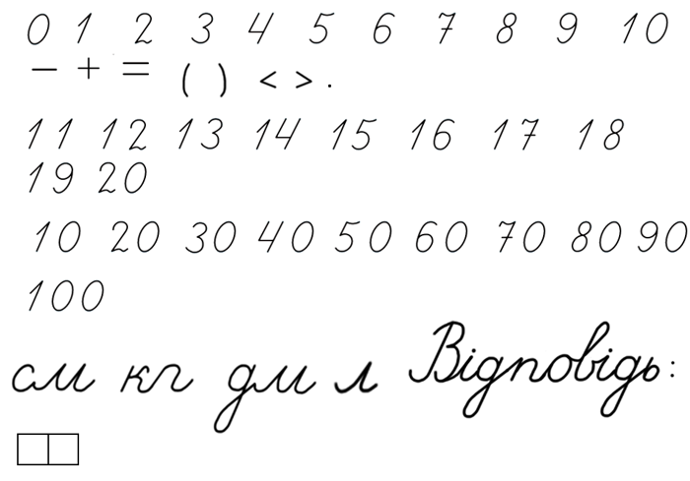 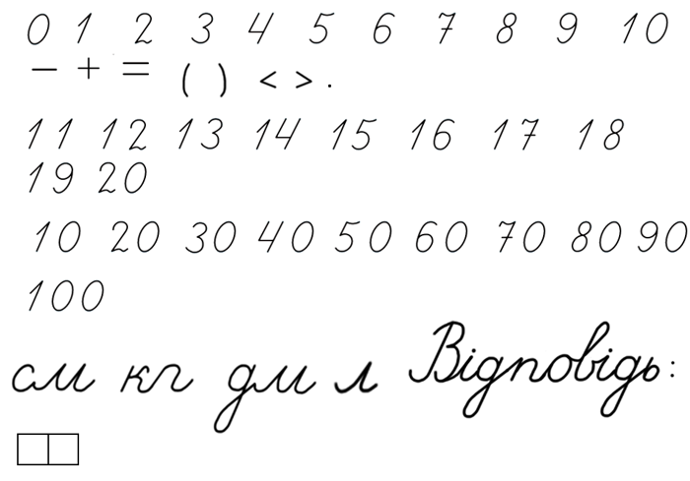 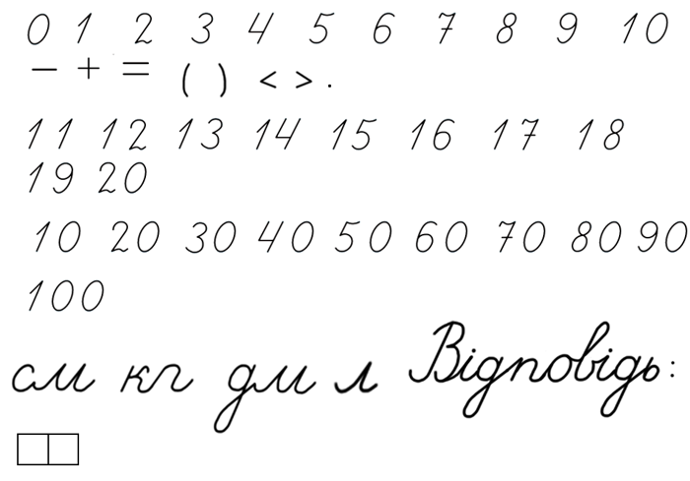 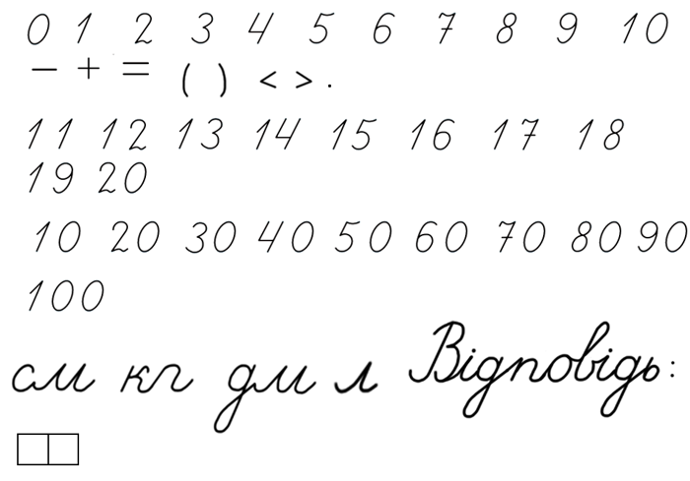 )
(
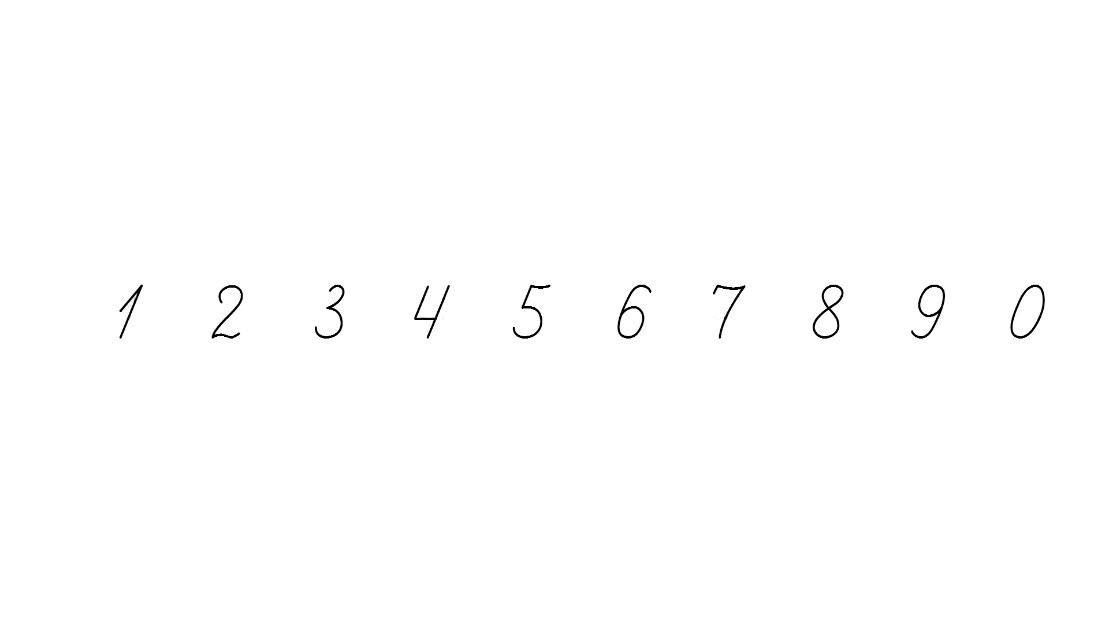 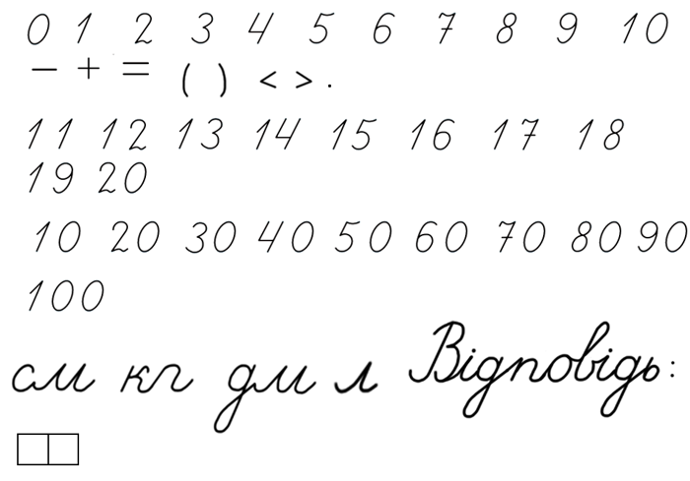 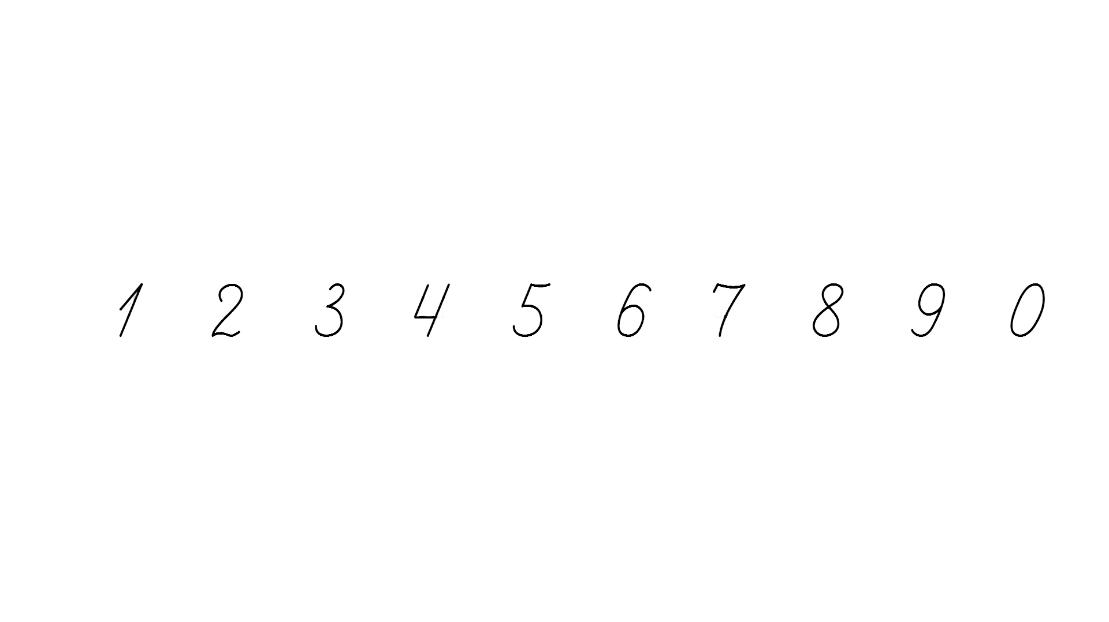 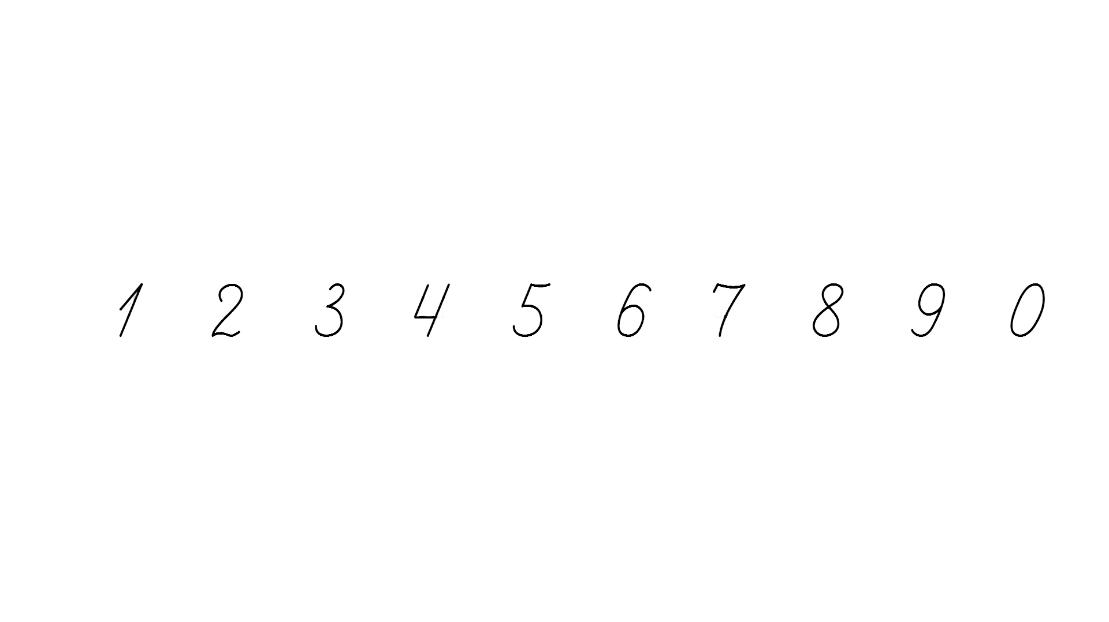 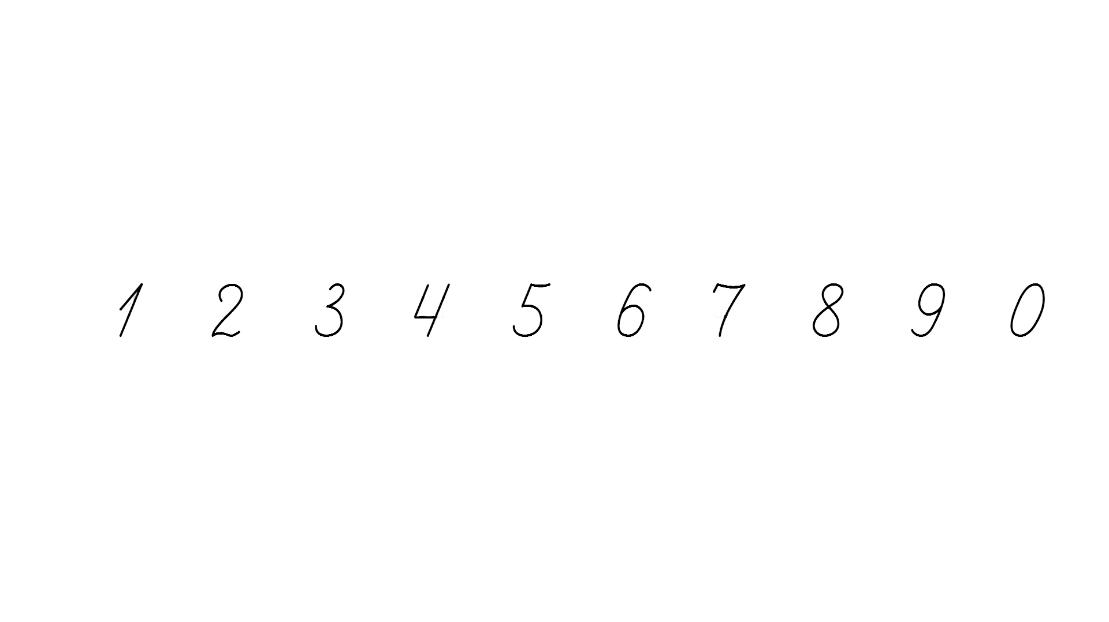 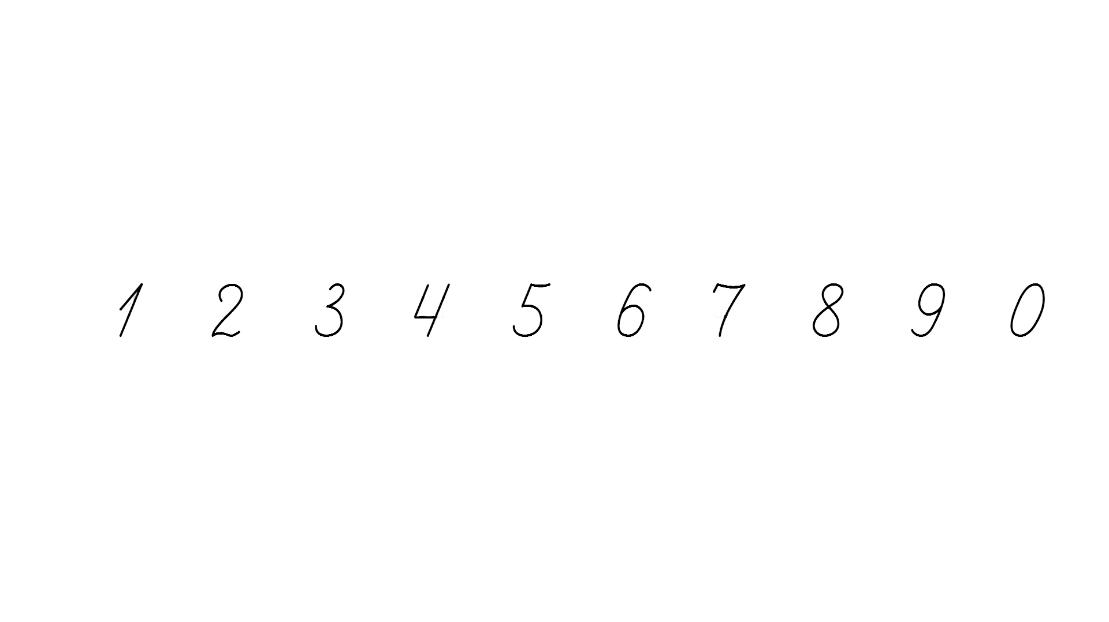 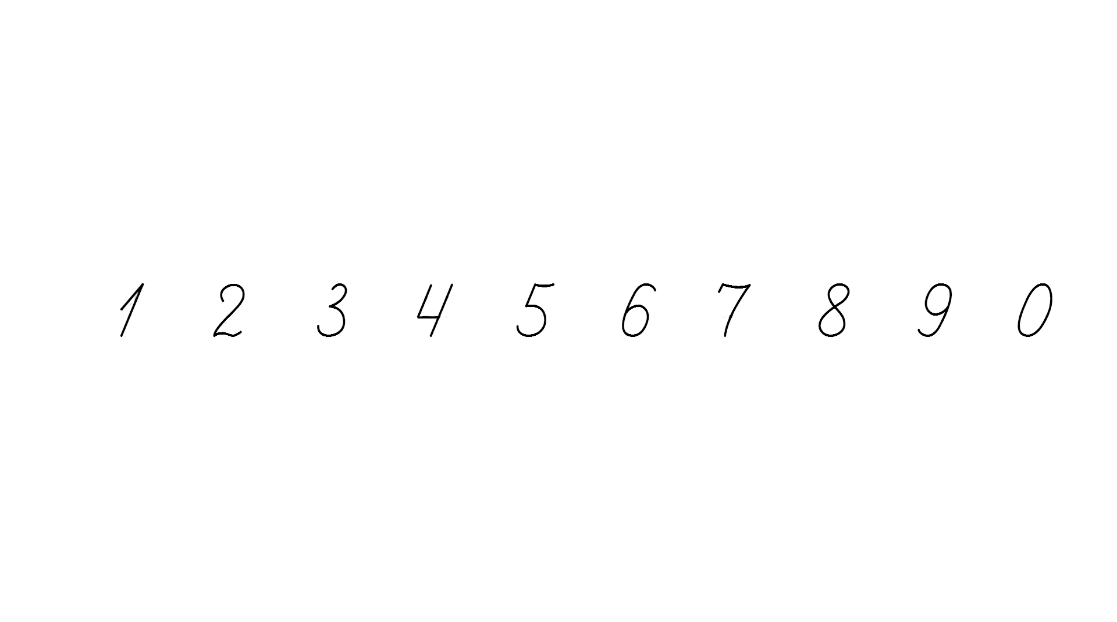 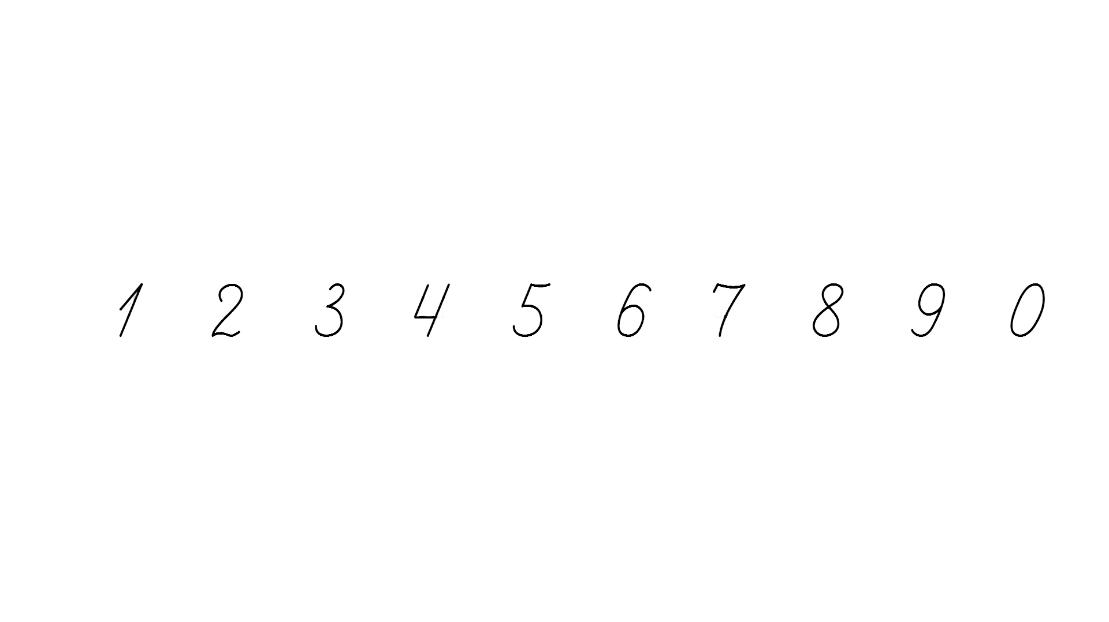 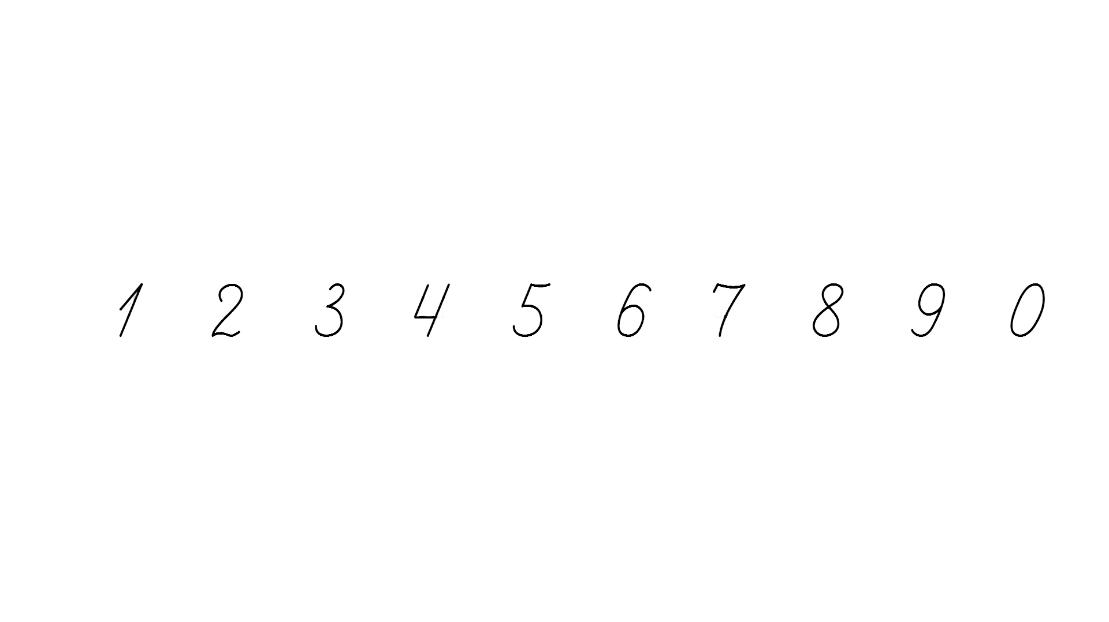 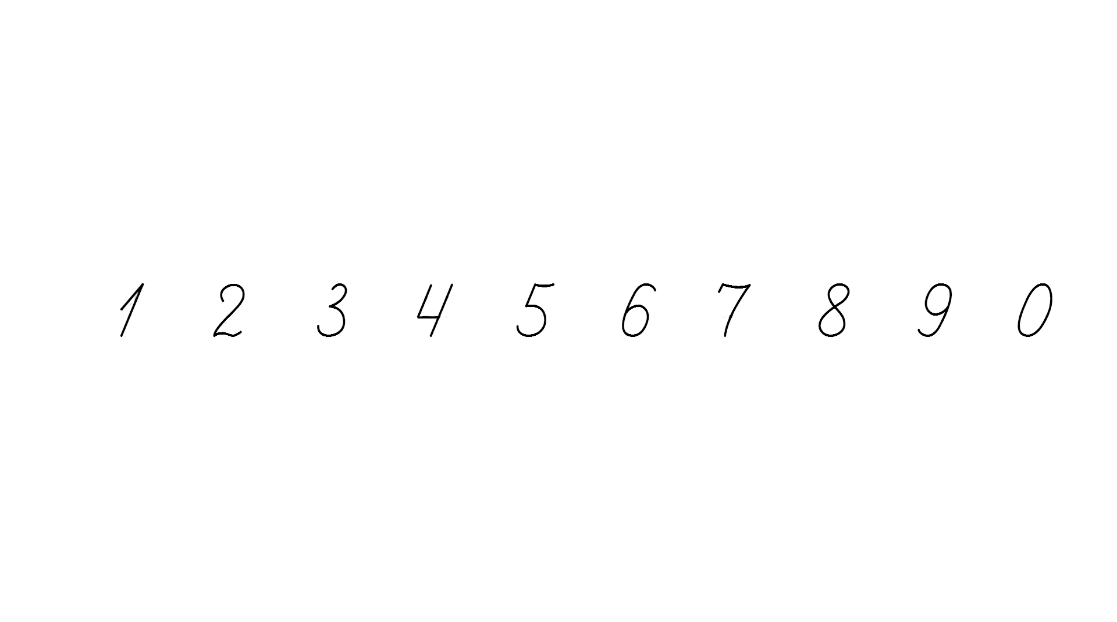 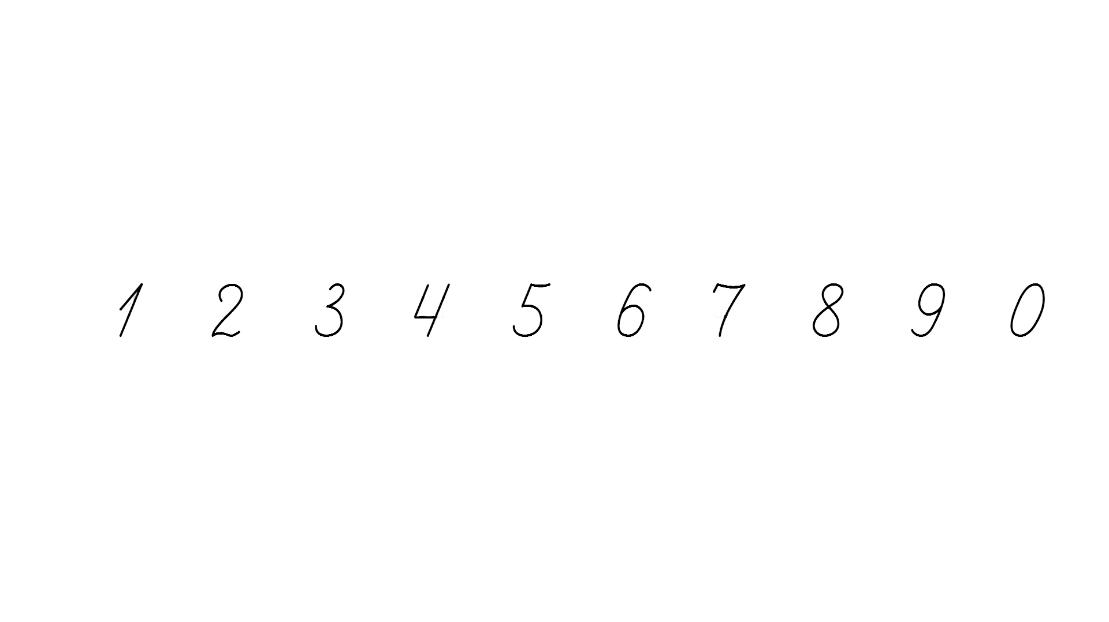 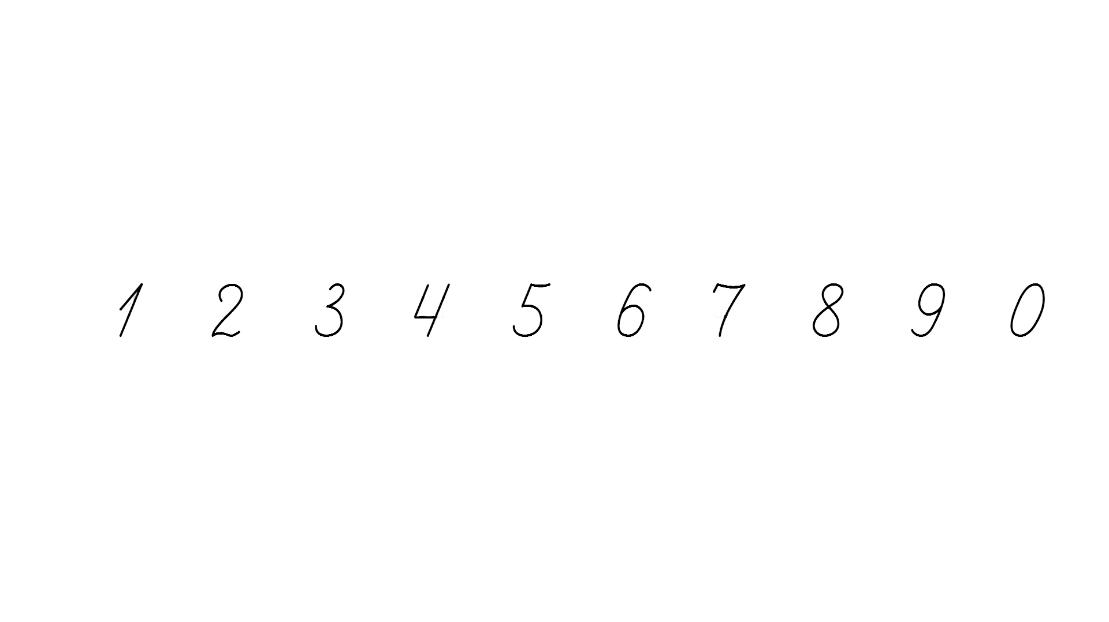 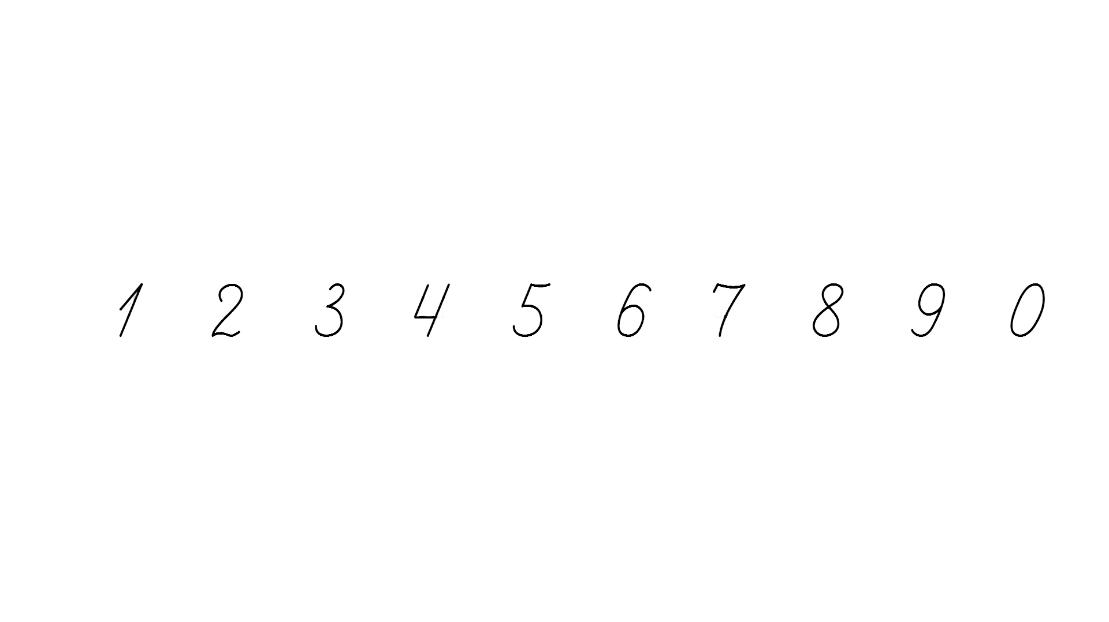 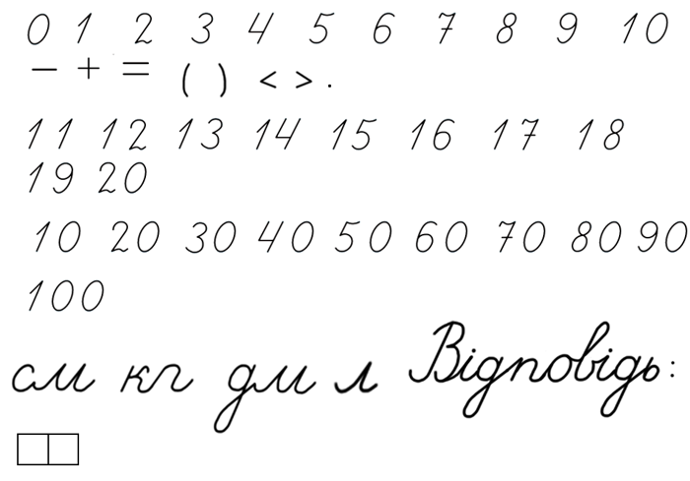 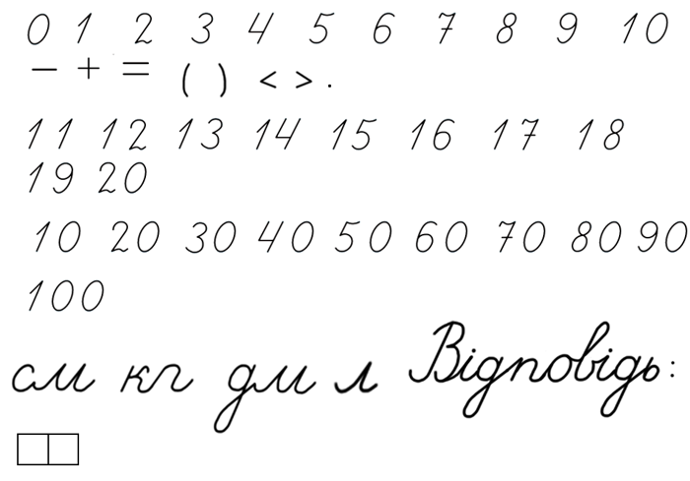 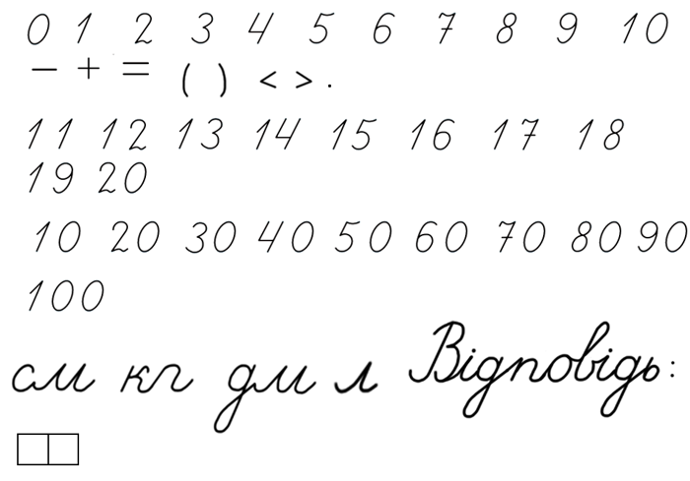 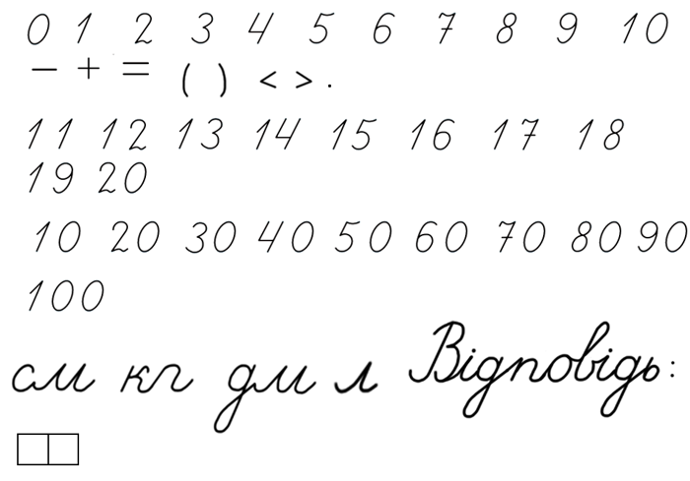 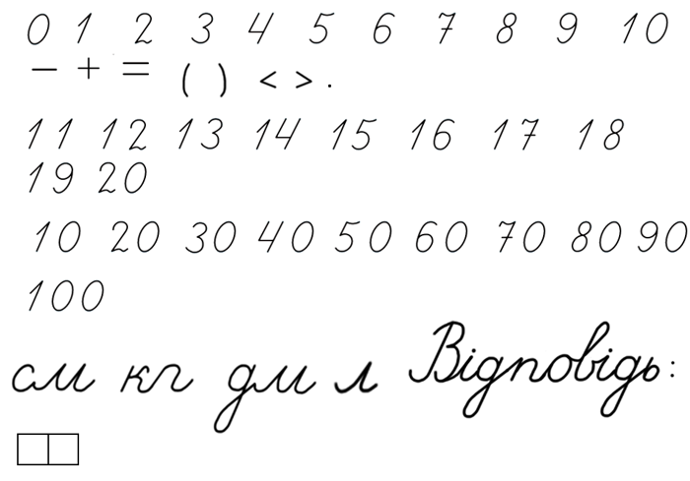 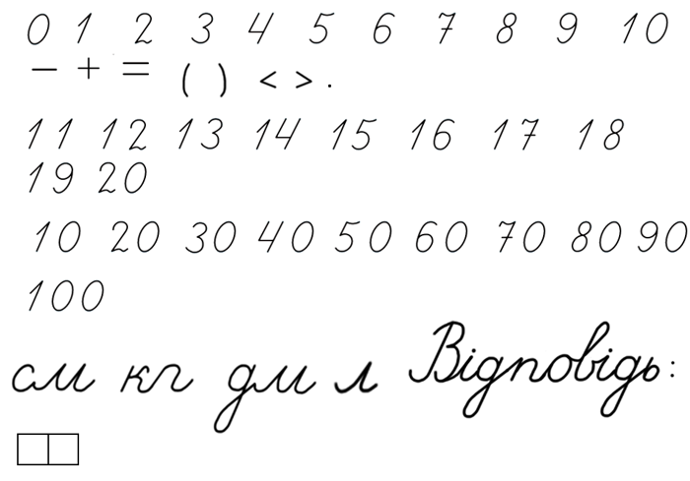 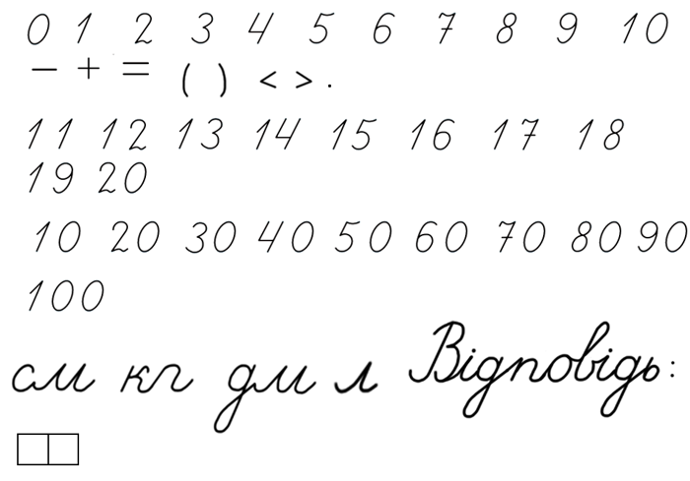 Підручник.
Сторінка
77
Розв’яжи задачу 462
У кав’ярні за морозиво і сік заплатили 54 грн. Морозиво коштує 39 грн. Скільки гривень коштує сік?
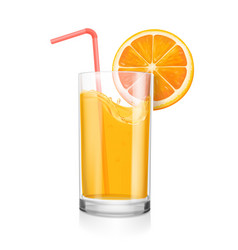 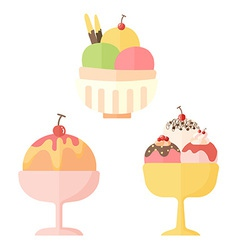 15 (грн)
54 - 39 =
Відповідь: 15 гривень коштує сік.
54 грн
Склади задачу про фрукти за цим виразом
Підручник.
Сторінка
78
Розв’яжи задачу 446
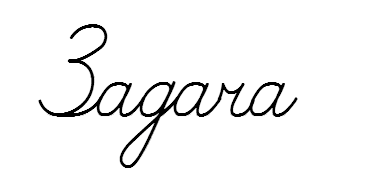 У вагоні електропотяга їхало 54 пасажири. Із них 36 пасажирів –дорослі, а решта – діти. Скільки дітей їхало у вагоні ?
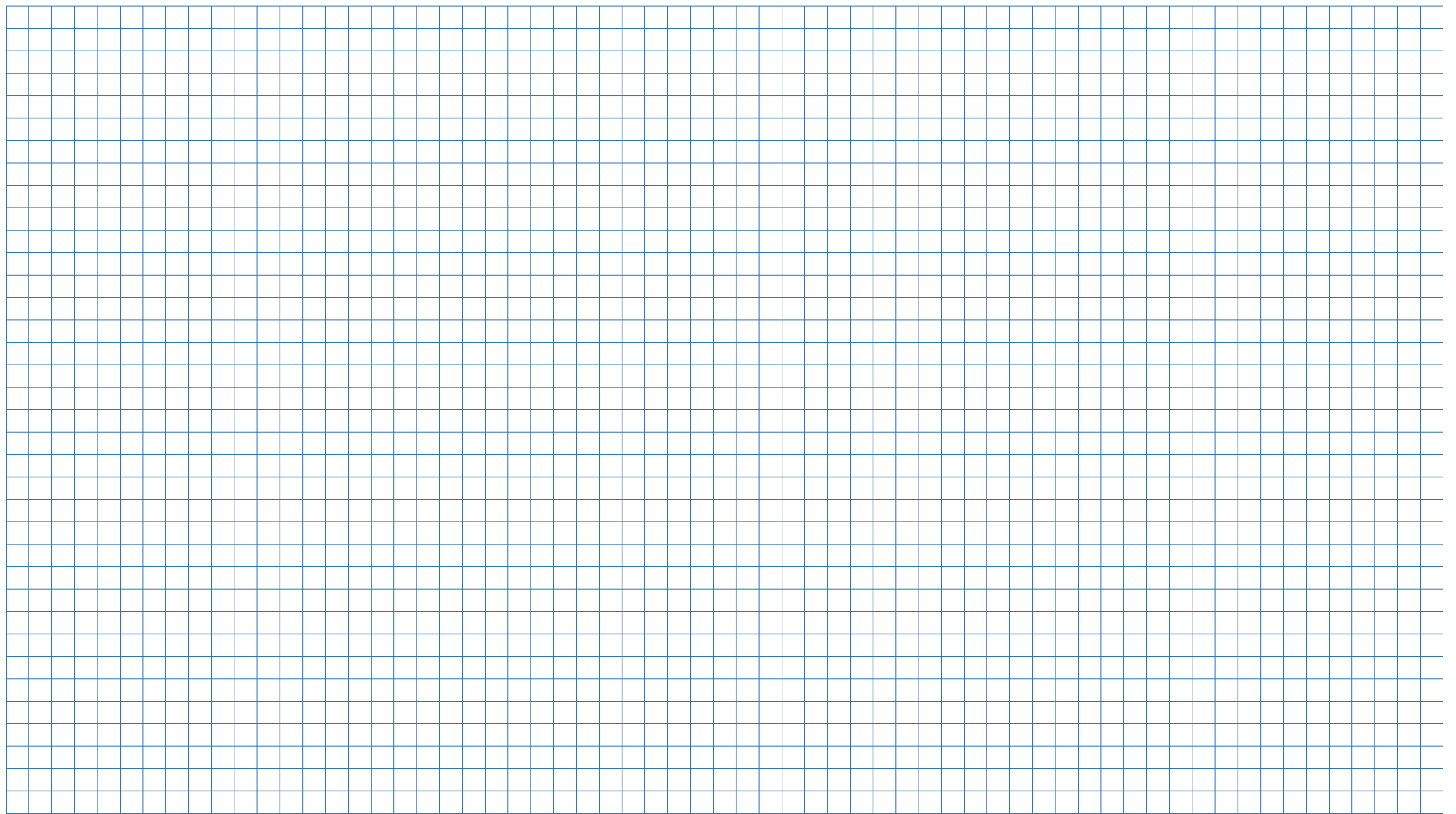 36 п.
Дорослі – 
Діти –
54 п.
? п.
18 (п.)
54 – 36 =
Відповідь: у вагоні їхало 18 дітей.
Підручник.
Сторінка
78
Утвори рівність
Перемістити можна тільки одну палочку.
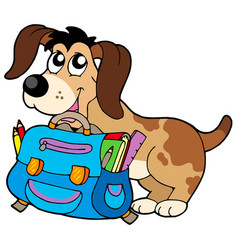 Підручник.
Сторінка
78
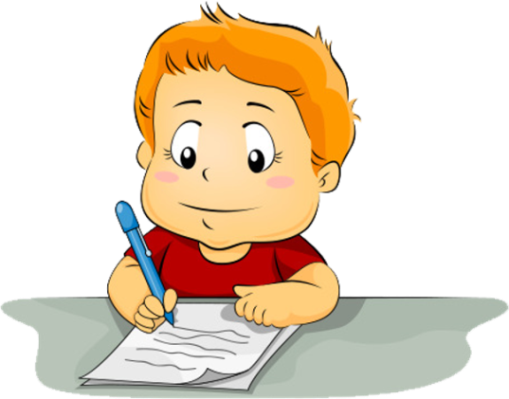 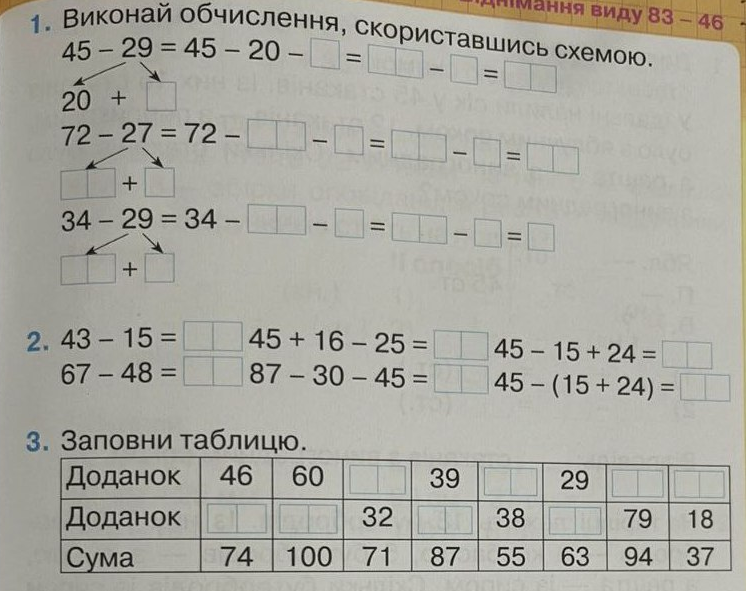 Робота в зошиті
Сторінка
35
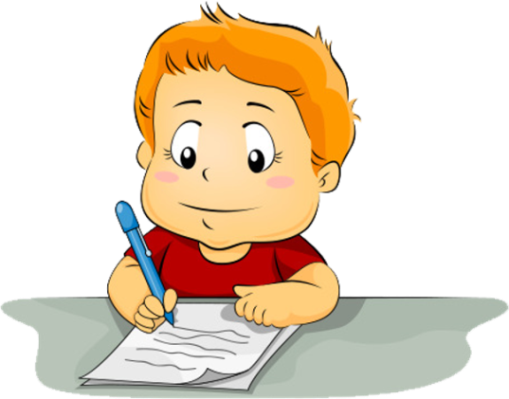 Робота в зошиті
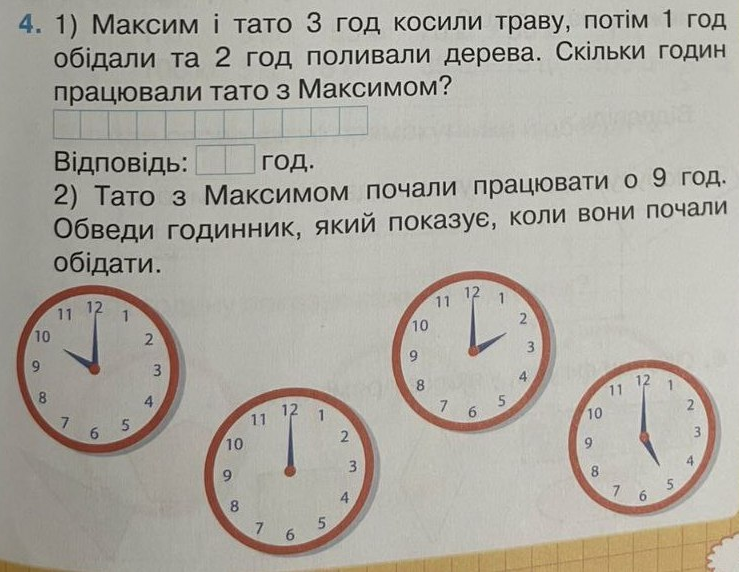 Сторінка
35
Підсумок уроку. Рефлексія
— Які завдання були легкими? А які важкими?
Покажи у вигляді кута, на скільки зрозумів/ла тему уроку, дізнався про прямі кути, навчився креслити прямі кути.
Накресли обраний кут самооцінювання.